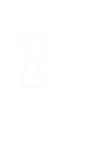 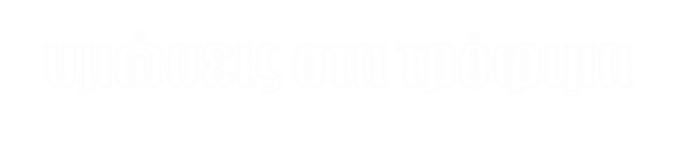 Ζυμώσεις στα τρόφιμα
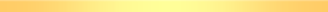 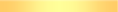 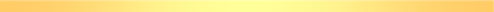 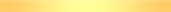 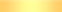 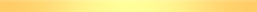 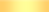 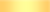 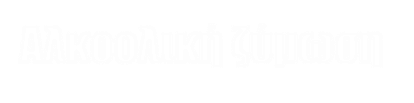 Αλκοολική ζύμωση
Αλκοόλη/αλκοολούχα προϊόντα: ιδιότητες & μέθοδοι ανάλυσης
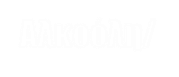 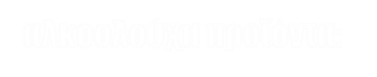 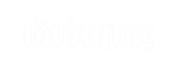 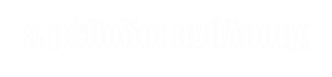 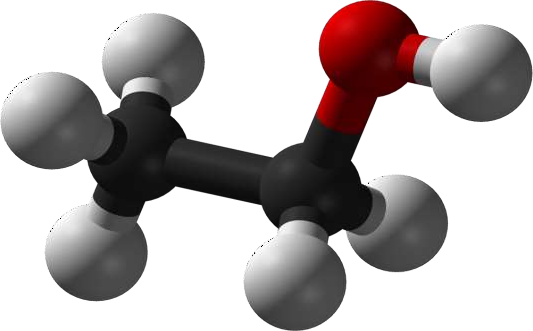 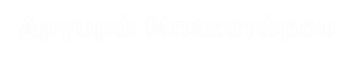 Αργυρώ Μπεκατώρου
Αναπλ. Καθηγήτρια
Τμήμα Χημείας
Πάτρα 2021
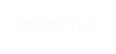 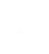 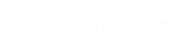 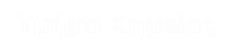 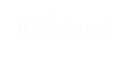 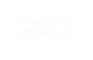 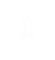 Ζυμώσεις γενικά
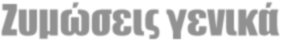 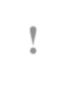 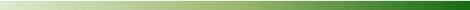 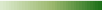 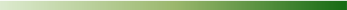 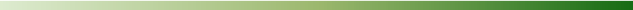 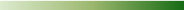 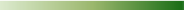 !
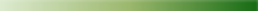 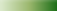 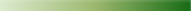 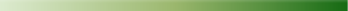 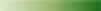 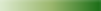 Ζύμωση
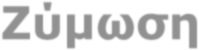 Ζύμωση (fermentation) είναι η μεταβολική διαδικασία
κατά την οποία προκαλούνται χημικές αλλαγές σε
οργανικές ενώσεις (υποστρώματα*) ως αποτέλεσμα  της δράσης ενζύμων

Στη βιοχημεία, ζύμωση ορίζεται η διαδικασία εξαγωγής  ενέργειας (ATP) από υδατάνθρακες χωρίς αναπνοή  (respiration)

Άρα, ζύμωση είναι η αναερόβια διεργασία κατά την  οποία ορισμένοι μικροοργανισμοί καταναλώνουν
οργανικές ενώσεις για παραγωγή ενέργειας και  πραγματοποίηση των μεταβολικών τους οδών
***ΥΠΟΣΤΡΩΜΑ (SUBSTRATE): The reactant acted upon by an enzyme -Any object or material upon
which an organism grows or to which an organism is attached; an underlying layer or substance
Ζυμώσεις γενικά
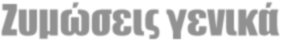 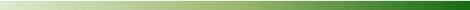 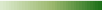 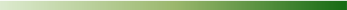 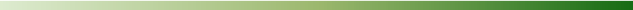 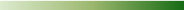 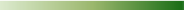 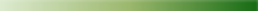 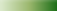 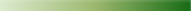 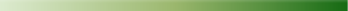 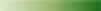 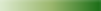 Ζύμωση
Εφαρμογές – σημασία για την τεχνολογία τροφίμων
Παραγωγή τροφίμων & ποτών: αλκοολούχα ποτά, ψωμί, ξύδι,  γαλακτοκομικά προϊόντα, τρόφιμα ζύμωσης αμύλου (ρυζιού),  τουρσιά, αλλαντικά κ.α. προϊόντα ζύμωσης κρέατος, ψαριών  & σόγιας.
Χημικά: αλκοόλη, γαλακτικό οξύ, οξικό οξύ, βουτανοδιόλη,
κιτρικό οξύ, βουτυρικό οξύ, κ.α.
(Βιο)καύσιμα: αιθανόλη, υδρογόνο, βιαέριο.
Αύξηση θρεπτικής αξίας των τροφίμων που παράγονται ή  μετατρέπονται με ζύμωση (αύξηση βιοδιαθεσιμότητας με  διάσπαση μη αφομοιώσιμων πολύπλοκων ενώσεων,  σύνθεση βιταμινών και άλλων ουσιών).
Αύξηση του χρόνου ζωής των τροφίμων.
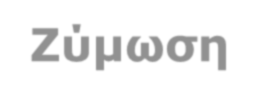 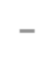 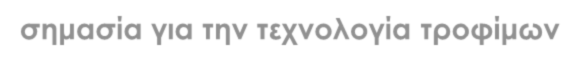 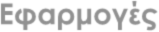 Γαλακτική ζύμωση
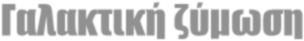 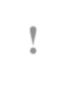 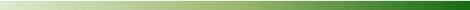 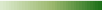 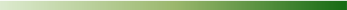 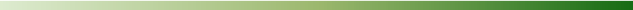 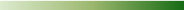 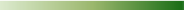 !
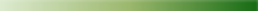 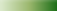 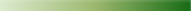 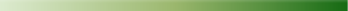 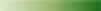 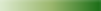 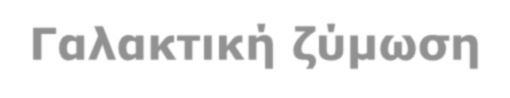 Γαλακτική ζύμωση
Η βιολογική διεργασία κατά την οποία η γλυκόζη και άλλες  εξόζες (και δισακχαρίτες τους) μετατρέπονται σε ενέργεια και  γαλακτικό οξύ

Είναι αναερόβια διεργασία

Η αφυδρογονάση του πυροσταφυλικού είναι το ένζυμο που
καταλύει τη μετατροπή σε γαλακτικό οξύ

Παρουσία Ο2 δεν λειτουργεί η ζυμωτική πορεία αλλά  ενεργοποιείται η κυτταρική αναπνοή

Αν η σύνθεση του πυροσταφυλικού είναι ταχύτερη απ’ ότι  χρειάζεται τότε λειτουργεί και η ζυμωτική πορεία
Γαλακτική ζύμωση
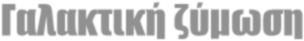 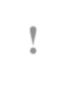 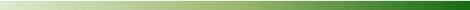 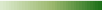 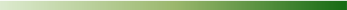 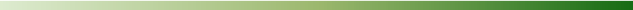 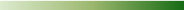 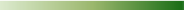 !
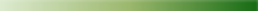 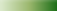 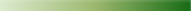 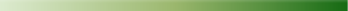 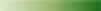 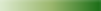 Γαλακτική ζύμωση
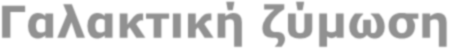 2 ATP
2ΑDP + 2 Pi
Γλυκόλυση
Γλυκόζη
2 Πυροσταφυλικό οξύ
2 NAD+
2NADH + 2H+
2 Γαλακτικό
οξύ
Γαλακτική  ζύμωση
Σύνοψη της γαλακτικής ζύμωσης
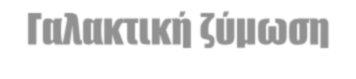 Γαλακτική ζύμωση
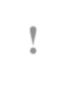 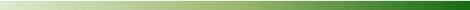 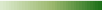 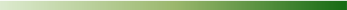 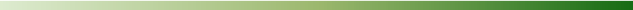 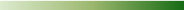 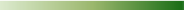 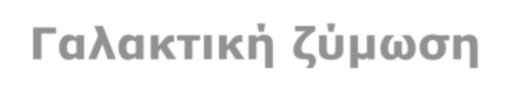 !
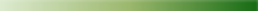 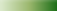 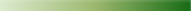 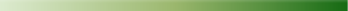 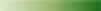 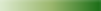 Γαλακτική ζύμωση
Lactobacilli – Μεταβολισμός
Ομοζυμωτικός: παραγωγή μόνο γαλακτικού οξέως
Ετεροζυμωτικός: παραγωγή και άλλων
μεταβολιτών π.χ. αιθανόλη
Με βάση τον τύπο μεταβολισμού των σακχάρων  τα είδη Lactobacillus ταξινομούνται σε
3 κατηγορίες:
Υποχρεωτικά ομοζυμωτικά (Group I):
L. acidophilus, L. delbrueckii, L. helveticus,
L. salivarius
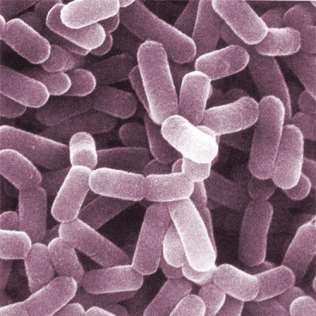 Προαιρετικά ετεροζυμωτικά (Group II):
L. casei, L. curvatus, L. plantarum, L. sakei
Υποχρεωτικά ετεροζυμωτικά (Group III):
L. brevis, L. buchneri, L. fermentum, L. reuteri
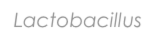 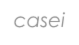 Lactobacillus casei
Γαλακτική ζύμωση
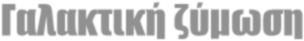 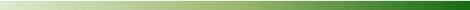 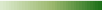 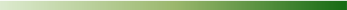 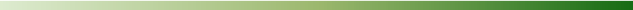 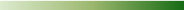 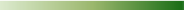 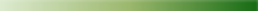 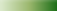 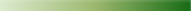 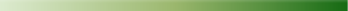 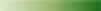 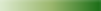 Ομογαλακτική  ζύμωση
Ετερογαλακτική  ζύμωση
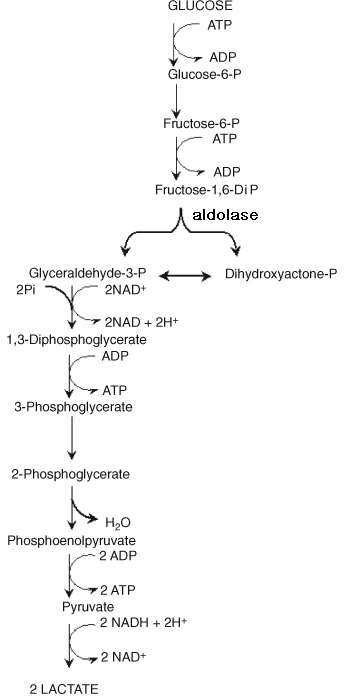 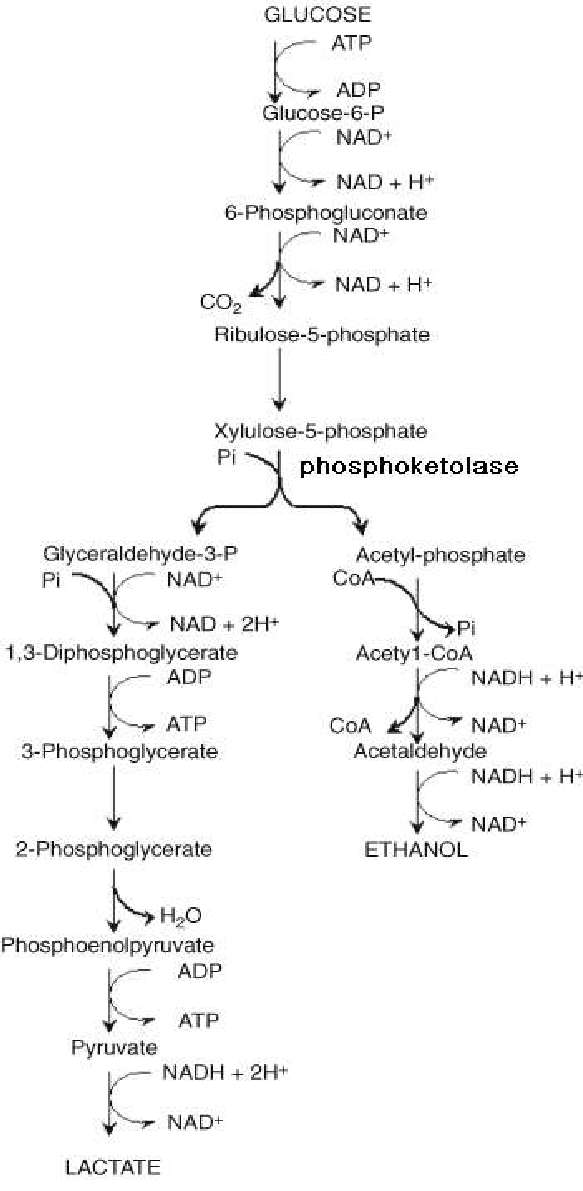 Μηλογαλακτική ζύμωση
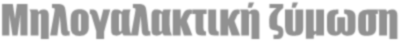 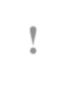 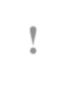 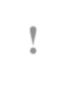 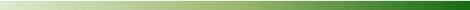 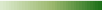 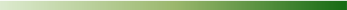 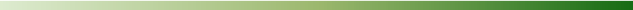 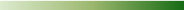 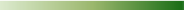 !!!
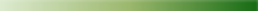 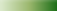 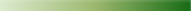 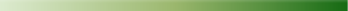 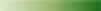 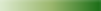 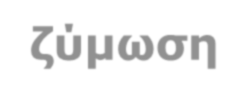 Μηλογαλακτική ζύμωση
(*αποκαρβοξυλίωση και όχι ζύμωση)
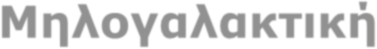 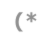 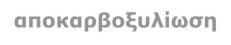 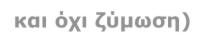 Γαλακτικά  βακτήρια
Oenococcus  Pediococcus
Lactobacillus  Leuconostoc
CO2
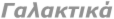 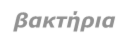 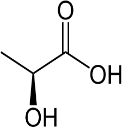 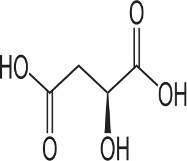 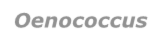 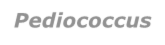 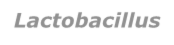 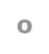 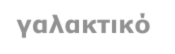 Μηλoγαλακτικό
ένζυμο (NAD+, Mn2+)
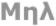 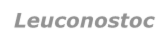 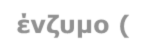 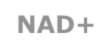 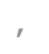 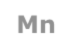 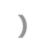 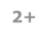 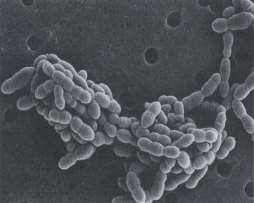 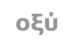 Γαλακτικό οξύ
Μονοκαρβοξυλικό οξύ
1 διαθέσιμο Η+ για διάσταση
Μηλικό οξύ
Δικαρβοξυλικό οξύ
2 διαθέσιμα Η+  για διάσταση
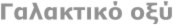 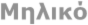 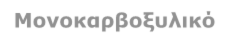 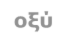 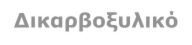 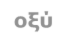 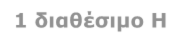 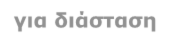 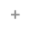 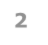 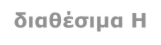 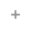 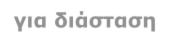 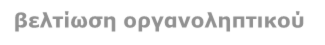 (βελτίωση οργανοληπτικού  χαρακτήρα οίνου, ειδικά του  εμφιαλωμένου)
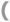 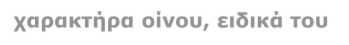 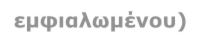 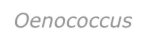 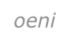 Oenococcus oeni
Βουτυρική ζύμωση
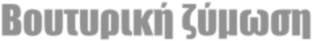 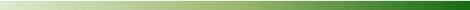 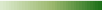 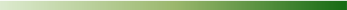 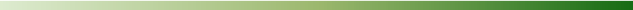 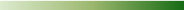 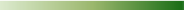 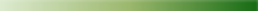 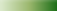 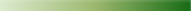 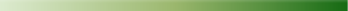 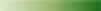 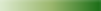 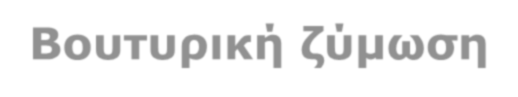 Βουτυρική ζύμωση
Το βουτυρικό οξύ (ΒΟ) παράγεται με διάφορες διεργασίες ζύμωσης  που πραγματοποιούνται από υποχρεωτικώς αναερόβια βακτήρια,  όπως:

Clostridium butyricum (σχήμα)

C. kluyveri

C. pasteurianum

Faecalibacterium prausnitzii

Fusobacterium nucleatum

Butyrivibrio fibrisolvens
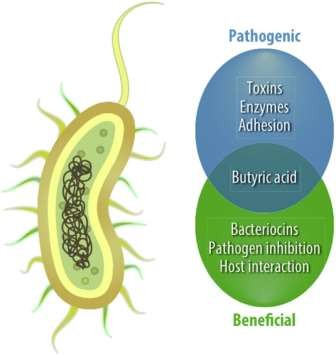 https://images.app.goo.gl/4d9Axy2mV42Yb4pJ9
Eubacterium limosum
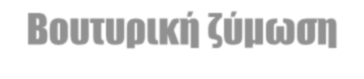 Βουτυρική ζύμωση
Βουτυρική ζύμωση
Η βιοχημική πορεία περιλαμβάνει  γλυκολυτική διάσπαση γλυκόζης προς  πυροσταφυλικό που στη συνέχεια  οξειδώνεται σε ακετυλ-CoA (Ac-CoA)  από τo ενζυμικό σύστημα  οξειδορεδουκτάση πυροσταφυλικού:  φερρεδοξίνης (pyruvate:ferredoxin  oxidoreductase, PFOR) με σχηματισμό  2 CO2 & 2 H2

Μέρος του Ac-CoA μετατρέπεται σε οξικό
οξύ, με παραγωγή ΑΤΡ. Το άλλο μέρος  δημιουργεί ακετο-Ac-CοΑ, το οποίο  ανάγεται σε Bουτυρυλ-CoA, ο  μετασχηματισμός του οποίου σε BO  οδηγεί σε περαιτέρω παραγωγή ΑΤΡ.
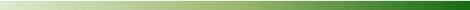 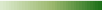 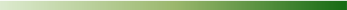 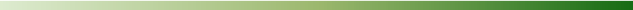 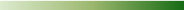 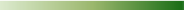 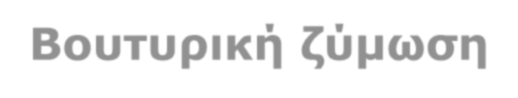 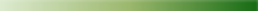 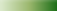 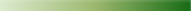 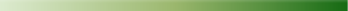 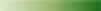 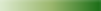 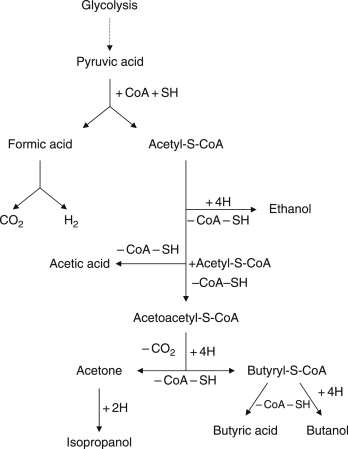 →	C4H8O2	+	2 CO2	+	2 H2
C6H12O6
!
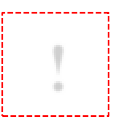 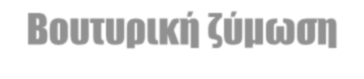 Βουτυρική ζύμωση
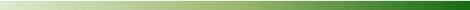 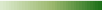 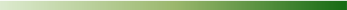 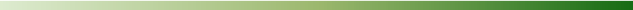 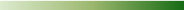 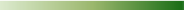 Βουτυρική ζύμωση
Η βουτυρική ζύμωση είναι
συνηθισμένη στην ενσίρωση (silage)  όταν το pΗ δεν είναι αρκετά χαμηλό  ώστε να εξασφαλίζεται αποκλειστικά  η δράση των γαλακτικών βακτηρίων.

Ορισμένα βακτήρια (π.χ.
C. acetobutylicum) παράγουν  λιγότερα οξέα και περισσότερα  ουδέτερα προϊόντα (ζύμωση  ακετόνης-βουτανόλης). Μπορούν  επίσης να παραχθούν μικρές
ποσότητες αιθανόλης και  ισοπροπανόλης.

Τελικά, 3 μόρια ΑΤΡ παράγoνται ανά
μόριο γλυκόζης.
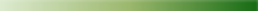 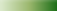 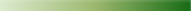 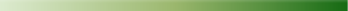 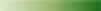 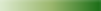 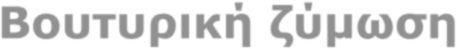 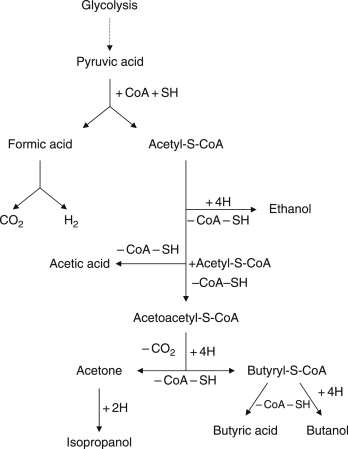 Αλκοολική ζύμωση
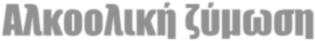 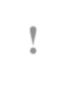 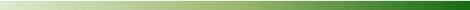 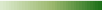 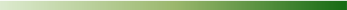 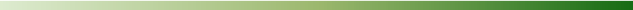 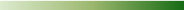 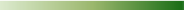 !
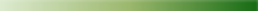 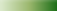 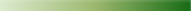 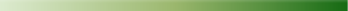 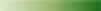 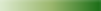 Αλκοολική ζύμωση
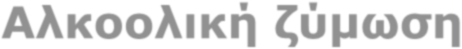 Mετατροπή υδατανθράκων σε αλκοόλη και CO2.
Εφαρμογές – σημασία για την τεχνολογία τροφίμων.
Παραγωγή αλκοολούχων ποτών (κρασί, μπύρα,  αποστάγματα).
Παραγωγή οινοπνεύματος πόσιμου, (βιο)καυσίμου,
φαρμακευτικού.
Παραγωγή οξικού οξέος/ξυδιού.
Διόγκωση ψωμιού και προϊόντων αρτοποιίας.
Καλύτερη συντήρηση των τροφίμων/πρώτων υλών.
Αλκοολική ζύμωση
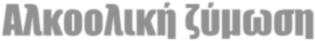 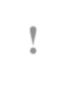 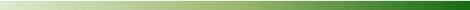 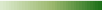 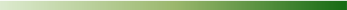 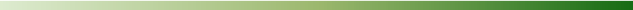 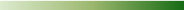 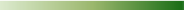 !
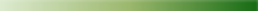 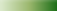 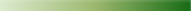 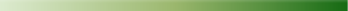 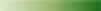 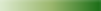 Αλκοολική ζύμωση
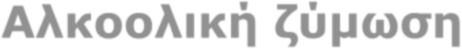 Πραγματοποιείται μέσω του μηχανιμού της γλυκόλυσης  (Embden–Meyerhof–Parnas), δηλαδή της μετατροπής των  εξοζών σε πυροσταφυλικό οξύ (pyruvate).

Υπό αναερόβιες συνθήκες και υψηλή συγκέντρωση
σακχάρου, το πυροσταφυλικό αποκαρβοξυλιώνεται	με το  ένζυμο «αποκαρβοξυλάση του πυροσταφυλικού οξεως»,  με θειαμίνη ως συνένζυμο, προς ακεταλδεΰδη και CO2.

Η ακεταλδεΰδη	δρα ως δέκτης e- οξειδώνοντας το NADH
σχηματίζοντας αιθανόλη (με το ένζυμο «αλκοολική
δεϋδρογονάση») αναγεννώντας το NAD, και επιτρέποντας  τη σύνθεση του ATP να προχωρήσει υπό τις συνθήκες  αυτές (Σχήμα ).
Αλκοολική ζύμωση
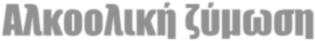 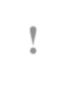 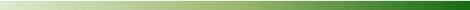 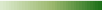 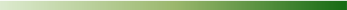 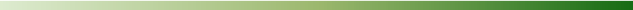 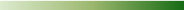 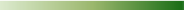 !
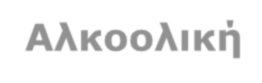 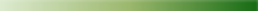 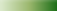 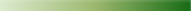 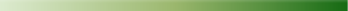 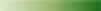 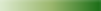 Αλκοολική  ζύμωση
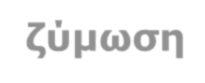 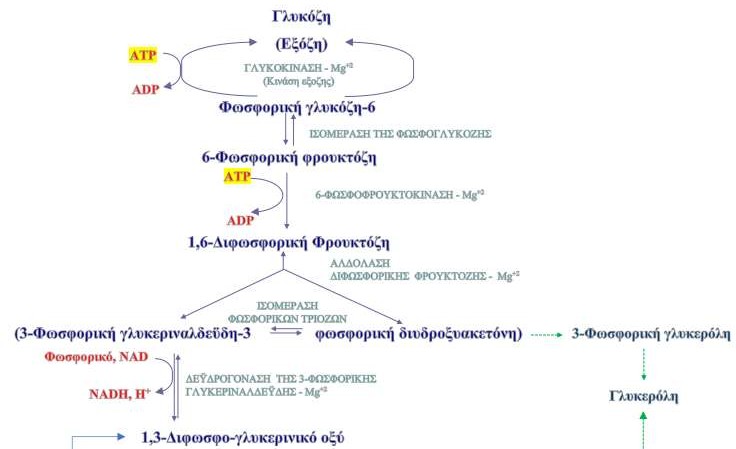 Αλκοολική ζύμωση
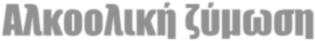 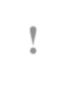 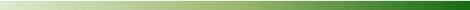 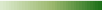 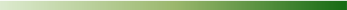 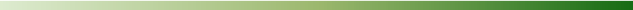 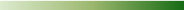 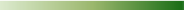 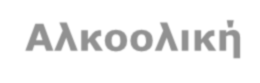 !
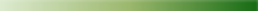 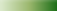 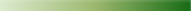 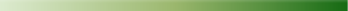 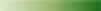 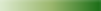 Αλκοολική  ζύμωση
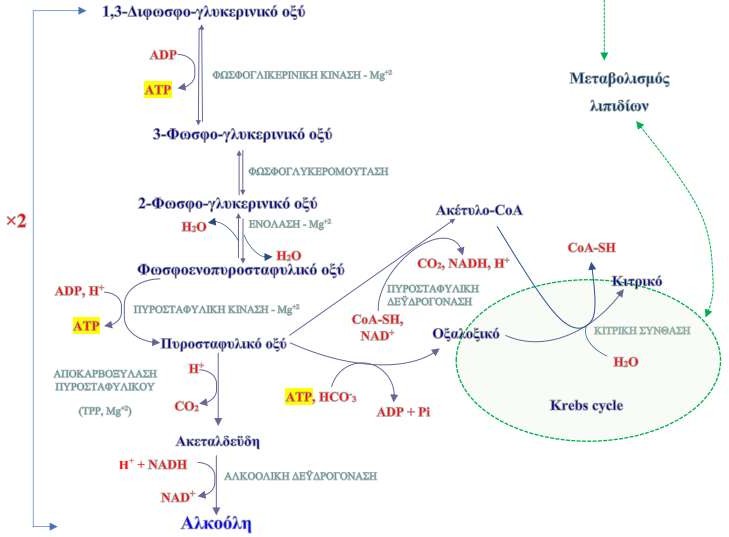 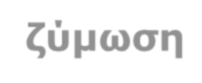 Αλκοολική ζύμωση
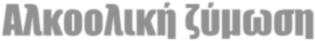 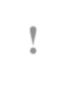 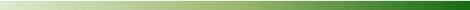 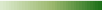 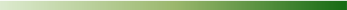 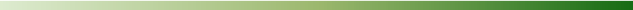 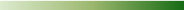 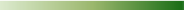 !
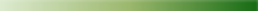 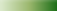 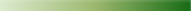 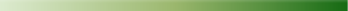 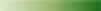 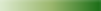 Αλκοολική ζύμωση
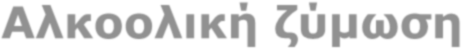 2 ATP
Κυτταρόπλασμα
Μιτοχόνδριο
2 ΑDP+ 2 Pi
Γλυκόλυση
[O2]
2 Πυρο-  σταφυλικό
Γλυκόζη
Ακετυλο-CoA
Κύκλος κιτρικού  οξέως
+
Οξειδωτική
φωσφορυλίωση
2 NAD+
2 NADH + 2 H+
2 CO2
2 Αιθανόλη
2 Ακεταλδεΰδη
Αλκοολική ζύμωση
CO2 + H2O + ενέργεια
Αερόβια αναπνοή
Αναερόβια ζύμωση
Σχήμα: Σύνοψη της αλκοολικής ζύμωσης.
Αλκοολική ζύμωση
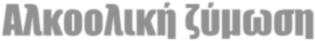 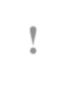 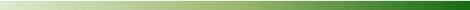 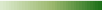 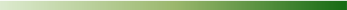 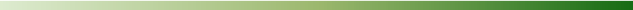 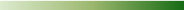 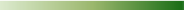 !
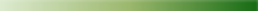 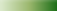 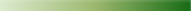 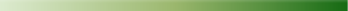 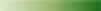 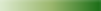 Αλκοολική ζύμωση
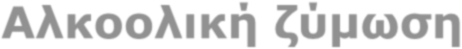 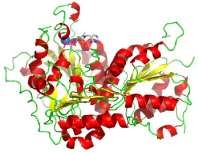 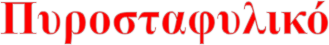 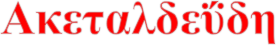 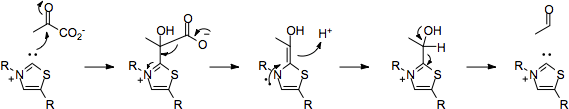 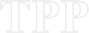 https://en.wikipedia.org/wiki/Pyr
uvate_decarboxylase (μονομερές)
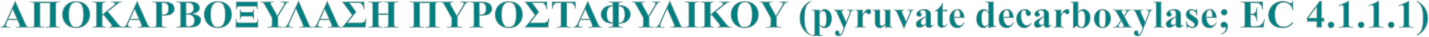 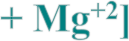 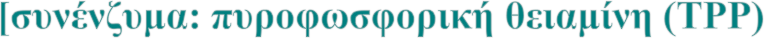 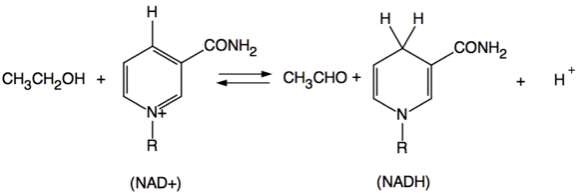 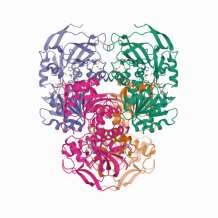 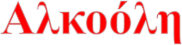 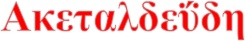 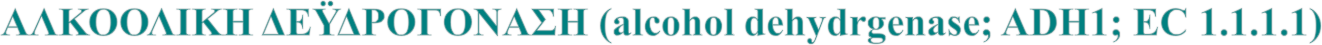 https://www.rcsb.org/st  ructure/4w6z  (τετραμερές)
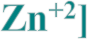 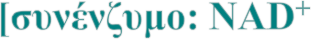 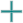 EC: Enzyme Commission number
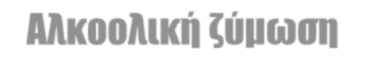 Αλκοολική ζύμωση
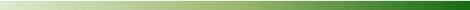 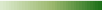 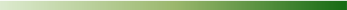 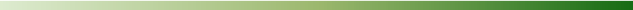 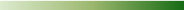 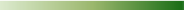 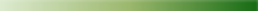 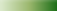 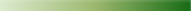 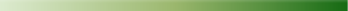 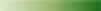 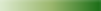 Αλκοολική ζύμωση
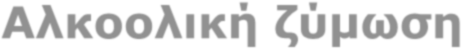 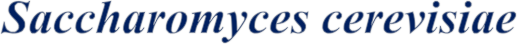 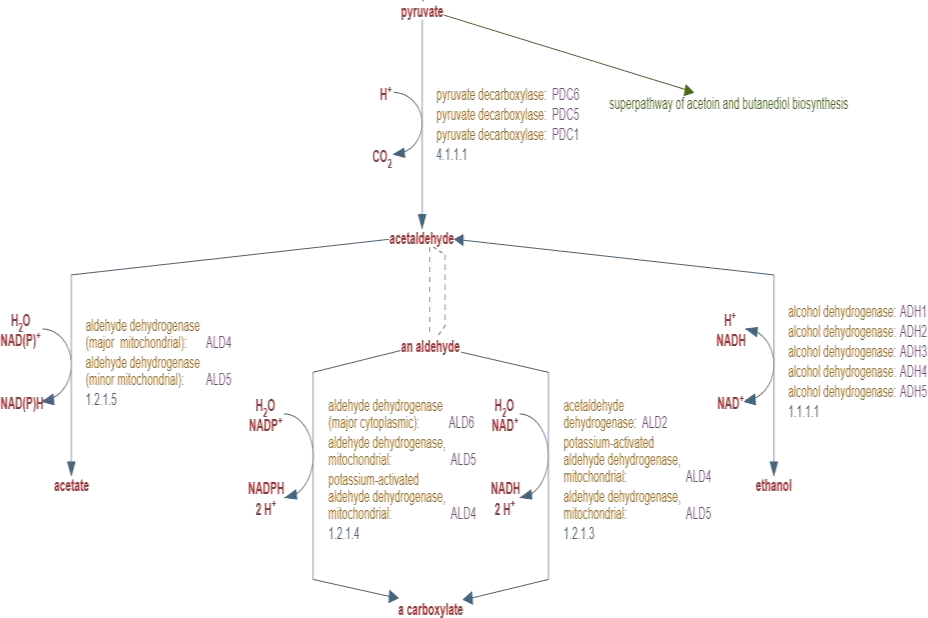 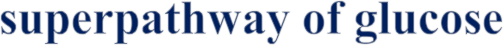 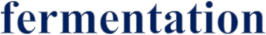 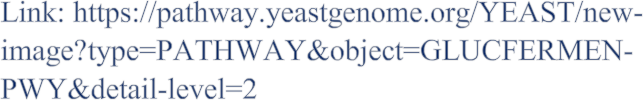 Αλκοολική ζύμωση
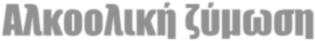 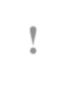 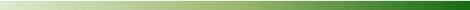 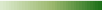 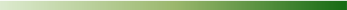 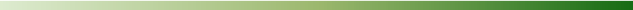 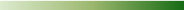 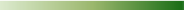 !
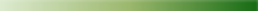 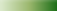 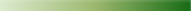 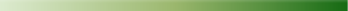 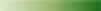 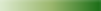 Αλκοολική ζύμωση
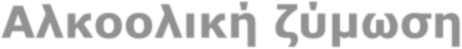 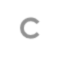 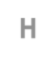 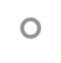 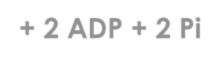 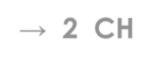 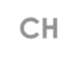 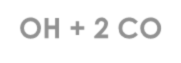 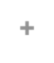 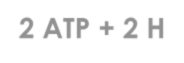 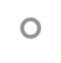 C6H12O6 + 2 ADP + 2 Pi →	2	CH3CH2OH + 2 CO2 + 2 ATP + 2 H2O
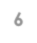 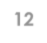 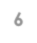 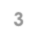 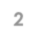 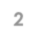 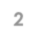 Θεωρητικά:	1 g σακχάρου 	0.51 g αιθανόλης +	0.49 g CO2
Πρακτική απόδοση:	~ 0.46 g αιθανόλης + 0.44 g CO2

(λόγω απωλειών θερμότητας και άλλων μεταβολικών  δραστηριοτήτων των σακχαρομυκήτων)
Αλκοολική ζύμωση
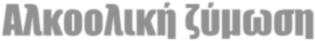 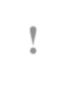 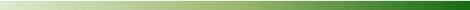 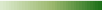 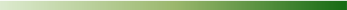 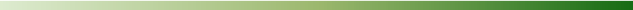 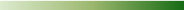 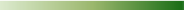 !
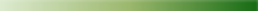 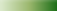 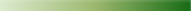 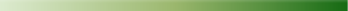 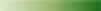 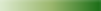 Αλκοολική ζύμωση
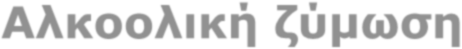 Απευθείας ζυμώσιμα σάκχαρα
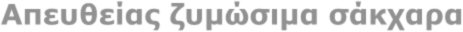 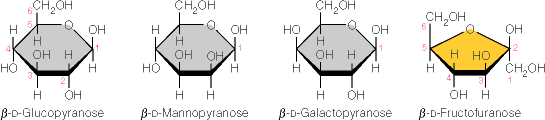 ΓΛΥΚΟΖΗ
ΜΑΝΝΟΖΗ
ΓΑΛΑΚΤΟΖΗ
ΦΡΟΥΚΤΟΖΗ
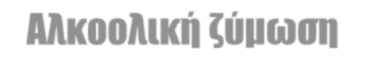 Αλκοολική ζύμωση
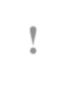 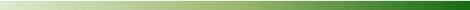 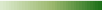 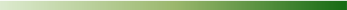 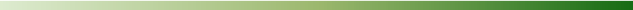 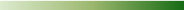 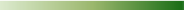 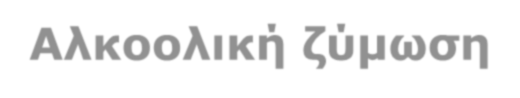 !
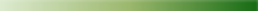 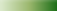 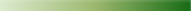 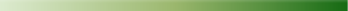 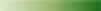 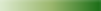 Αλκοολική ζύμωση
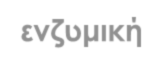 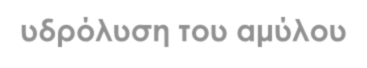 Ζυμώσιμα σάκχαρα μετά από ενζυμική υδρόλυση του αμύλου
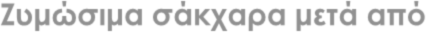 αμυλόζη
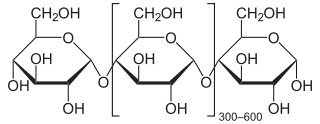 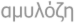 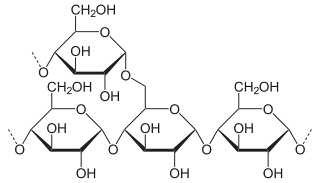 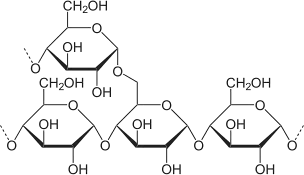 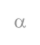 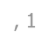 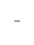 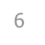 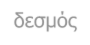 , 1-6 δεσμός
αμυλοπηκτίνη
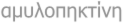 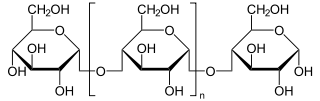 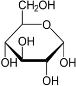 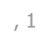 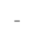 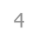 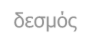 , 1-4 δεσμός
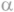 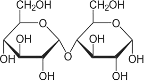 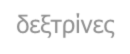 γλυκόζη
δεξτρίνες
n>3
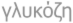 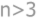 μαλτόζη
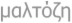 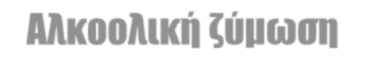 Αλκοολική ζύμωση
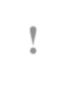 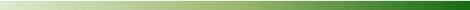 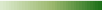 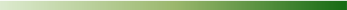 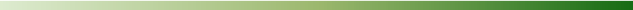 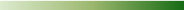 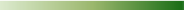 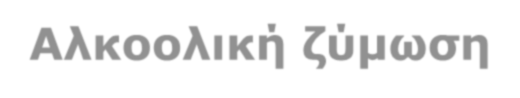 !
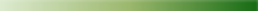 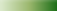 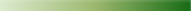 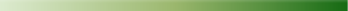 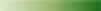 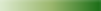 Αλκοολική ζύμωση
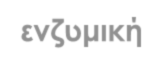 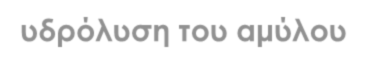 Ζυμώσιμα σάκχαρα μετά από ενζυμική υδρόλυση του αμύλου
Υγροποίηση
ΑΜΥΛΟ
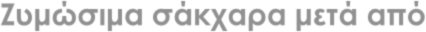 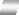 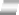 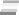 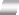 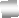 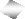 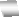 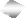 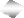 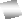 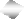 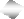 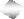 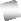 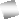 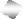 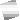 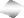 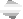 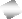 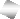 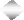 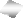 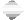 Υδρόλυση του αμύλου
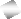 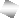 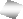 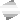 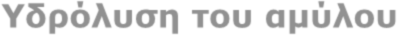 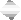 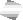 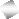 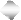 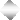 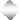 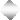 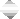 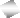 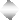 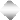 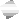 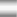 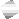 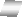 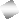 γλυκοσυλ-  τρανσφεράση
κυκλοδεξτρινών
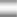 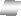 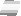 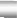 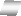 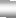 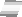 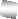 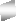 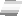 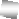 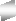 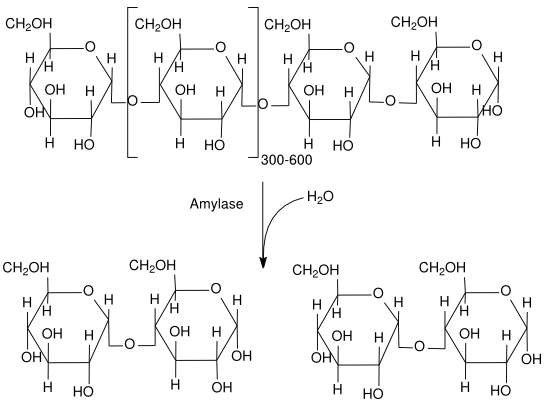 α-αμυλάση
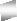 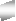 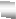 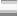 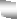 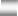 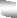 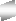 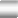 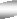 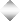 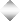 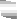 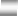 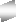 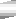 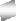 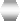 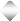 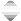 Κυκλοδεξτρίνες
(CDs)
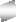 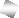 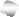 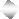 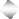 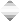 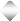 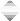 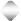 Γραμμικοί & διακλαδισμένοι
ολιγοσακχαρίτες (δεξτρίνες)
Γλυκοαμυλάση &
ισοαμυλάση
β-αμυλάση &  ισοαμυλάση
α-αμυλάση
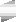 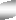 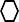 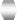 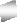 Ισοαμυλάση
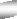 Γλυκόζη
(σιρόπι γλυκόζης)
Ισομεράση
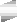 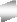 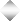 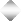 Μαλτόζη & δεξτρίνες
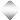 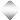 γλυκόζης
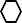 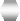 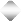 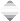 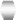 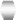 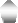 Μαλτόζη
(σιρόπι μαλτόζης)
Μαλτόζη &
μαλτοτριόζη
(*)Φρουκτόζη
(σιρόπι φρουκτόζης)
Σακχαροποίηση
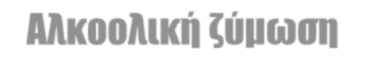 Αλκοολική ζύμωση
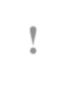 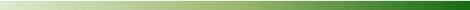 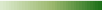 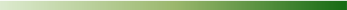 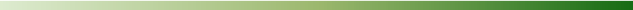 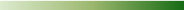 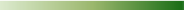 !
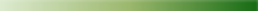 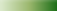 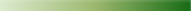 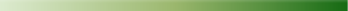 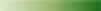 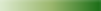 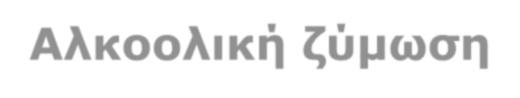 Αλκοολική ζύμωση
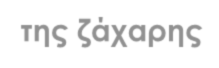 Ζυμώσιμα σάκχαρα μετά από ενζυμική υδρόλυση της ζάχαρης  (σακχαρόζης)
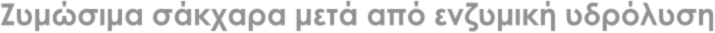 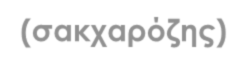 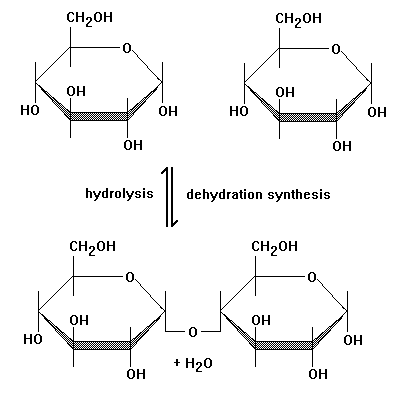 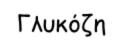 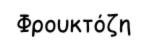 Γλυκόζη
Φρουκτόζη
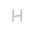 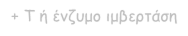 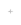 Η+ + Τ ή ένζυμο ιμβερτάση
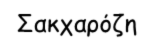 Σακχαρόζη
Αλκοολική ζύμωση
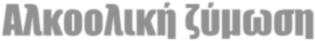 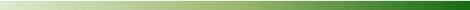 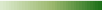 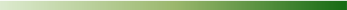 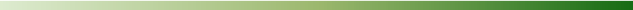 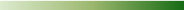 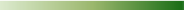 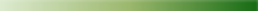 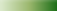 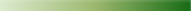 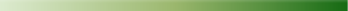 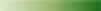 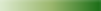 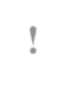 !
Μικροοργανισμοί
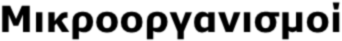 Μύκητες/Ζυμομύκητες
Saccharomyces
Schizosaccharomyces
Pichia
Candida
Kluyveromyces
Endomycopsis
Wickerhamomyces
Ορισμένα είδη Pichia, Candida,  Schizosaccharomyces & Pachysolen μπορούν  να ζυμώσουν και τις πεντόζες (ξυλόζη)
Βακτήρια
Zymomonas mobilis
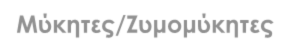 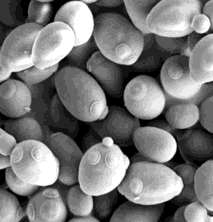 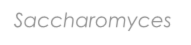 Saccharomyces
cerevisiae
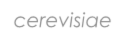 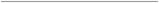 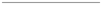 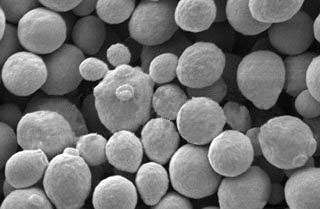 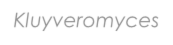 Kluyveromyces
lactis
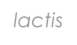 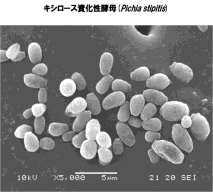 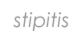 Pichia stipitis
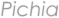 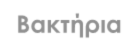 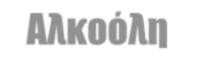 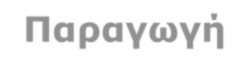 Αλκοόλη
Παραγωγή
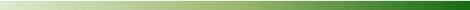 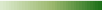 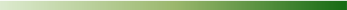 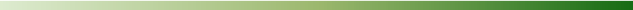 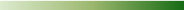 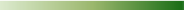 Αιθανόλη: CH3CH2OH
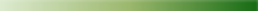 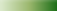 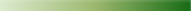 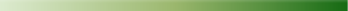 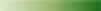 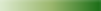 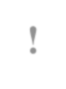 !
Η κυριότερη μέθοδος παραγωγής: αλκοολική ζύμωση
Ο σακχαρομύκητας Saccharomyces	cerevisiae είναι το  πλέον χρησιμοποιούμενο είδος για την πραγματοποίηση  αλκοολικής ζύμωσης
Είναι εξαιρετικά ανθεκτικός σε μεγάλες συγκεντρώσεις
αλκοόλης, σακχάρου, και SO2 (το κοινό συντηρητικό και  αντιοξειδωτικό πρόσθετο των αλκοολούχων ποτών), χαμηλό  pH, χαμηλές θερμοκρασίες, και υψηλές πιέσεις.
Μεταβολίζει πλήρως τα σάκχαρα στις ζυμώσεις οίνου και ζύθου,  παράγοντας μικρές ποσότητες ανεπιθύμητων συστατικών  όπως H2S, οξικό οξύ, και ουρία.
Επειδή έχει μικρό δυναμικό αναπνοής (respiratory potential),  μετατρέπει τα σάκχαρα κυρίως σε αιθανόλη και ενώσεις που  επηρεάζουν τη γεύση και το άρωμα παρά σε μικροβιακή βιομάζα  απουσία οξυγόνου.
Αλκοόλη
Παραγωγή
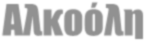 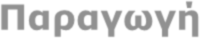 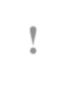 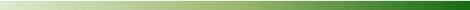 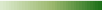 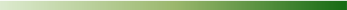 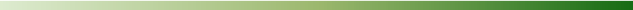 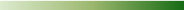 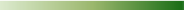 !
Διαφορετικά στελέχη διαφέρουν  ως προς την παραγωγή
πτητικών παραπροϊόντων και  επιλέγονται ανάλογα με τα  επιθυμητά χαρακτηριστικά του  τελικού προϊόντως (μπύρα,  οίνος, αποστάγματα).

Οι κύριες διατροφικές απαιτήσεις  των σακχαρομυκήτων ειναι:
νερό, πηγές N, C, O, P, Mg,
ιχνοστοιχεία και βιταμίνες.
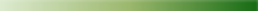 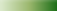 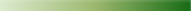 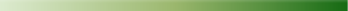 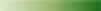 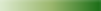 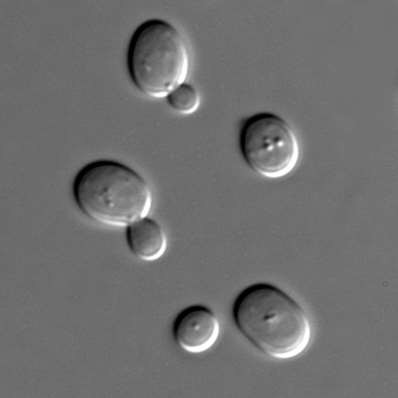 https://upload.wikimedia.org/wikipedia/common  s/d/d9/S_cerevisiae_under_DIC_microscopy.jpg
Το κύτταρό τους αποτελέιται από
~85% νερό.
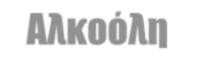 Αλκοόλη
Παραγωγή
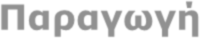 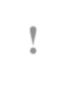 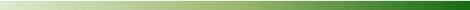 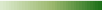 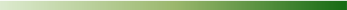 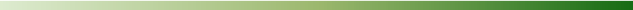 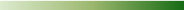 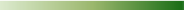 !
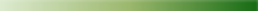 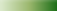 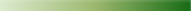 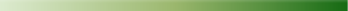 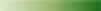 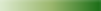 Παράγοντες που επηράζουν την αλκοολική ζύμωση
(απόδοση & ποιότητα των τελικών προϊόντων)
Πηγές αζώτου & άνθρακα
Θερμοκρασία
Επίπεδα οξυγόνου & παραγόμενης αλκοόλης
pH
Συστατικά μικρότερων συγκεντρώσεων (μέταλλα,  βιταμίνες)
Τα ζυμώσιμα σάκχαρα είναι: γλυκόζη και φρουκτόζη
Mαλτόζη, μαλτοτριόζη, ραφφινόζη, σακχαρόζη και  λακτόζη μόνο μετά από υδρόλυση στα δομικά  σάκχαρά τους.
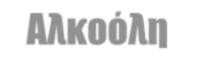 Αλκοόλη
Παραγωγή
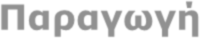 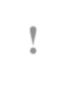 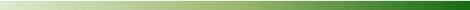 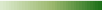 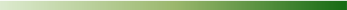 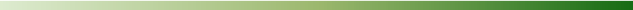 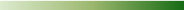 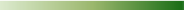 !
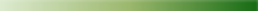 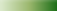 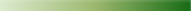 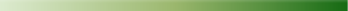 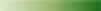 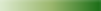 Παράγοντες που επηράζουν την αλκοολική ζύμωση
(απόδοση & ποιότητα των τελικών προϊόντων)
Η συγκέντρωση σακχάρου είναι ευθέως ανάλογη της  παραγόμενης αλκοόλης, ωστόσο για αρχικό σάκχαρο  πάνω από 20% κ.ο. η ζύμωση επιβραδύνεται και  μειώνεται η αντοχή του σακχαρομύκητα στην αλκοόλη  λόγω του ωσμοτικού στρες.
**(δείτε βιβλ.Crabtree effect in yeast)!

Σε υψηλές συγκεντρώσεις σακχάρου επηρρεάζεται  ο σχηματισμός παραπροϊόντων, π.χ. η γλυκερόλη, το  οξικό οξύ και οι οξικοί εστέρες αυξάνονται.

H ζύμωση επηρρεάζεται επίσης πολύ από τη
θερμοκρασία (η πιο εύκολα ελεγχόμενη βιομηχανική  παράμετρος).
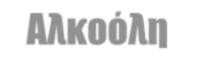 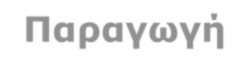 Αλκοόλη
Παραγωγή
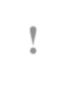 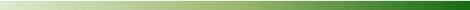 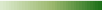 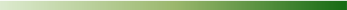 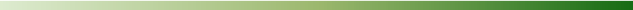 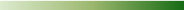 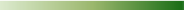 !
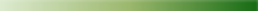 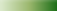 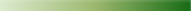 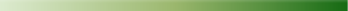 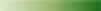 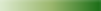 Παράγοντες που επηράζουν την αλκοολική ζύμωση
(απόδοση & ποιότητα των τελικών προϊόντων)
Πάνω και κάτω από τα βέλτιστα όρια θερμοκράσιας οι  σακχαρομύκητες μπορεί να πεθάνουν ή να σταματήσει η  ζύμωση αντίστοιχα.
Σε υψηλές θερμοκρασίες η επίδραση αυτή ενισχύεται  από ανασταλτικούς παράγοντες όπως η συγκέντρωση  αιθανόλης.
Σε χαμηλές θερμοκρασίες αναστέλεται η ανάπτυξη και ο  μεταβολισμός των σακχαρομυκήτων, αλλά τα κύτταρα είναι  ανθεκτικότερα στην αλκοόλη λόγω αλλαγών στη σύθεση  των μεμβρανων.
Σε χαμηλές θερμοκρασίες ευνοείται η σύνθεση εστέρων  (φρουτώδη αρώματα) και η συγκράτηση πτητικών  συστατικών.
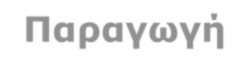 Αλκοόλη
Παραγωγή
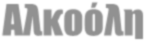 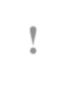 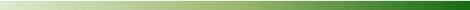 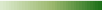 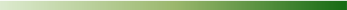 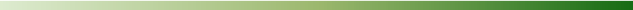 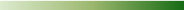 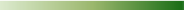 !
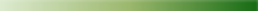 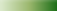 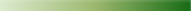 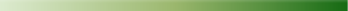 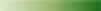 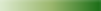 Παράγοντες που επηρεάζουν την αλκοολική ζύμωση
(απόδοση & ποιότητα των τελικών προϊόντων)
Ο ρυθμός ζύμωσης επηρρεάζεται και από το pH
και σταματά σε τιμές κάτω του 3.

Σε χαμηλό pH ωστόσο	ενισχύονται:

η αντιμικροβική δράση του SO2
η παρεμπόδιση αλλοιωγόνων  μικροοργανισμών
η υδρόλυση των εστέρων
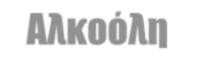 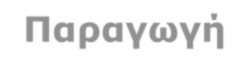 Αλκοόλη
Παραγωγή
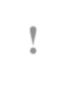 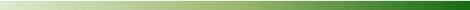 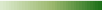 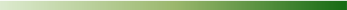 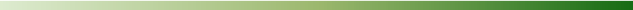 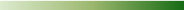 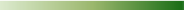 !
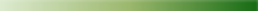 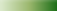 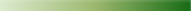 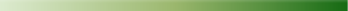 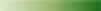 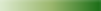 Παράγοντες που επηράζουν την αλκοολική ζύμωση
(απόδοση & ποιότητα των τελικών προϊόντων)
Οι σακχαρομύκητες ζυμώνουν τα σάκχαρα απουσία  Ο2
Ωστόσο χαμηλά επίπεδα Ο2 κατά τη ζύμωση (0.3–1.0  mg/L) μπορεί να είναι επιθυμητά για την έναρξή της  Το Ο2 είναι απαραίτητο για τη σύνθεση συστατικών  των κυτταρικών μεμβρανών όπως φυτικές στερόλες  και λιπαρά οξέα.
Μεγάλες συγκεντρώσεις Ο2 προκαλούν οξειδωτική  αμαύρωση και αυξημένη συγκέντρωση ανώτερων  αλκοολών, ακεταλδεΰδης, H2S, ουρίας και  καρβαμιδικού αιθυλεστέρα (καρκινογόνο).

**(δείτε βιβλ.Crabtree effect in yeast)!
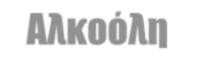 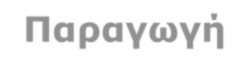 Αλκοόλη
Παραγωγή
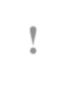 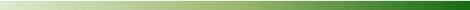 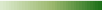 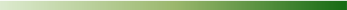 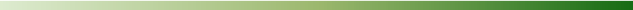 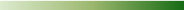 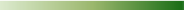 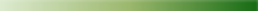 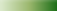 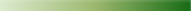 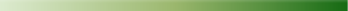 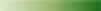 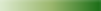 ! Παράγοντες που επηράζουν την αλκοολική ζύμωση
(απόδοση & ποιότητα των τελικών προϊόντων)
Το αφομοιώσιμο άζωτο είναι απαραίτητο για την  έναρξη και ολοκλήρωση της ζύμωσης γιατί  απαιτείται για τη σύνθεση πρωτεϊνών και  νουκλεινικών οξέων.

Μεγάλες συγκεντρώσεις (>400–500 mg/L)  στη ζύμωση οίνου μπορεί να προκαλέσουν αύξηση  των ζυμών και μείωση της απόδοσης αιθανόλης.

Χαμηλό άζωτο οδηγεί σε αύξηση της γλυκερόλης  και τρεαλόζης και ενισχύει την παραγωγή  ανώτερων αλκοολών και H2S λόγω της  περιορισμένης σύνθεσης αμινοξέων.
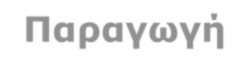 Αλκοόλη
Παραγωγή
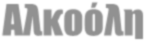 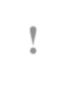 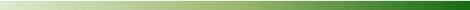 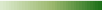 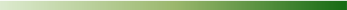 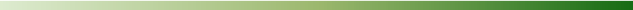 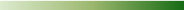 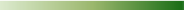 !
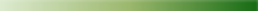 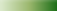 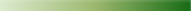 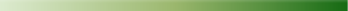 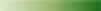 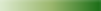 Παράγοντες που επηράζουν την αλκοολική ζύμωση
(απόδοση & ποιότητα των τελικών προϊόντων)
Τέλος οι βιταμίνες παίζουν σημαντικό ρόλο  στην απόδση των σακχαρομυκήτων ως  συνένζυμα ενζύμων.


Χαρακτηριστικό παράδειγμα η μείωση της  παραγωγής ανώτερων αλκοολών κατά τη  ζύμωση παρουσία θειαμίνης (Β1) ενώ έλλειψη  πυριδοξίνης (Β6) και παντοθενικού οξέως  (Β5) οδηγεί σε αυξημένη σύνθεση H2S.
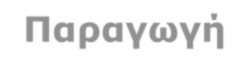 Αλκοόλη
Παραγωγή
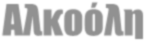 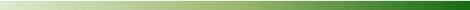 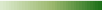 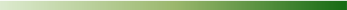 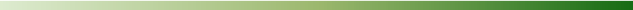 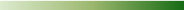 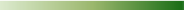 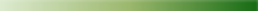 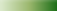 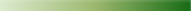 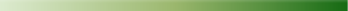 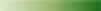 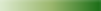 Χημική σύνθεση αιθανόλης

Η αλκοόλη που προορίζεται για ανθρώπινη  κατανάλωση προέρχεται αποκλειστικά από  διεργασίες αλκοολικής ζύμωσης.
Βιομηχανική αλκοόλη μπορεί να παραχθεί με χημική
σύνθεση από πετροχημικές πρώτες ύλες.
Κυρίως με καταλυόμενη με οξέα ενυδάτωση  του αιθυλενίου (50% νερό/θειικό οξύ; 250οC):
CH2CH2	+	H2O		CH3CH2OH
Επίσης με αναγωγή καρβοξυλικών οξέων,  εστέρων, κετονών και αλδεϋδών με ειδικά  αναγωγικά αντιδραστήρια.
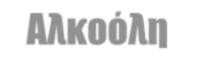 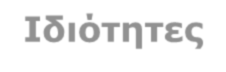 Αλκοόλη
Ιδιότητες
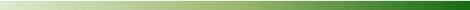 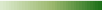 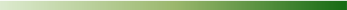 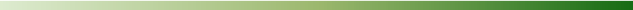 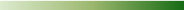 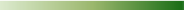 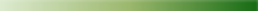 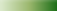 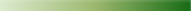 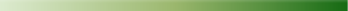 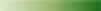 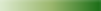 Ιδιότητες της αθανόλης
Αλειφατική αλκοόλη, 2C,	συντ. τύπος CH3CH2OH.
Άχρωμο υγρό με χαρακτηριστικό ευχάριστο άρωμα και  γεύση (γλυκιά/δριμεία/ζεστή αίσθηση).
100 mg/L κατώφλι αντίληψης σε υδατικό διάλυμα
στους 20οC.
Διαλύτης αναμίξιμος με νερό και τους περισσότερους  οργανικούς διαλύτες, αλειφατικούς υδρογονάνθρακες  μέχρι το ενδεκάνιο, αλειφατικά χλωρίδια, και άλλες μη  πολικές ουσίες όπως τα αιθέρια έλαια.
Η πολικότητα της –ΟΗ ομάδας επιτρέπει διάλυση στην  αλκοόλη ιονικών ενώσεων όπως υδροξείδια Na & K, και  χλωρίδια Mg, Ca, & NH4.
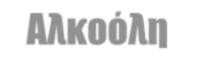 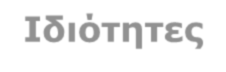 Αλκοόλη
Ιδιότητες
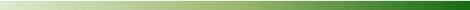 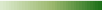 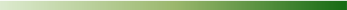 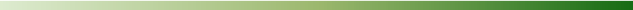 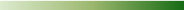 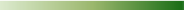 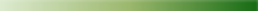 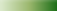 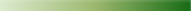 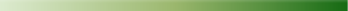 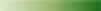 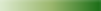 Ιδιότητες της αιθανόλης
Σχηματίζει δεσμούς-Η που την καθιστούν πιο  ιξώδη και λιγότερο πτητική σε σχέση με άλλες  ενώσεις παρόμοιου ΜΒ όπως το προπάνιο.
Ο δεσμός-H κάνει την αλκοόλη έντονα  υγροσκοπική σε βαθμό να μπορεί να απορροφά  νερό κατευθείαν από τον αέρα.
Η απόσταξη διαλύματων νερού/αλκοόλης δεν  μπορεί να δώσει απόσταγμα με >95%  συγκέντρωση αλκοόλης γιατί δημιουργείται
αζεοτροπικό μίγμα (95% αλκοόλη-5% νερό)  που βράζει σε χαμηλότερη θερρμοκρασία από τα  επιμέρους συστατικά του (78.15οC; αλκοόλη  78.5οC, νερό 100οC).
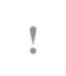 !
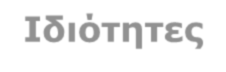 Αλκοόλη
Ιδιότητες
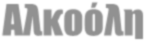 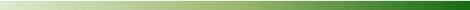 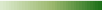 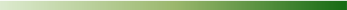 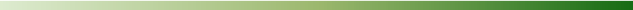 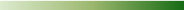 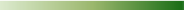 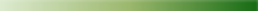 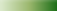 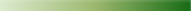 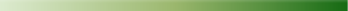 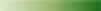 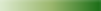 Βιολογική οξείδωση και επίδραση στην υγεία
Στους ανθρώπους τα κύρια ένζυμα που εμπλέκονται  στο μεταβολισμό του οινοπνεύματος είναι οι  αλκοολικές δεϋδρογονάσες (alcohol  dehydrogenases, ADHs) με συνένζυμο συνήθως  το νικοτινάμιδο-αδένινο-δινουκλεοτίδιο (NAD+).
Μετατρέπουν την αιθανόλη σε ακεταλδεΰδη:
ADH
CH3CH2OH + NAD+		CH3CHO + NADH + H+
Οι ADHs είναι άφθονες στο συκώτι και υπάρχουν και  σε άλλους ιστούς, και σε αυτό οφείλεται η  τοξικότητα και ενδεχομένως η πρόκληση καρκίνου  από την κατανάλωση οινοπνεύματος στους ιστούς  αυτούς.
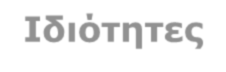 Αλκοόλη
Ιδιότητες
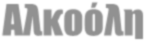 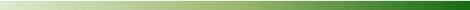 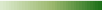 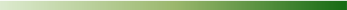 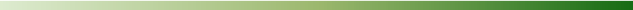 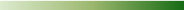 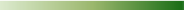 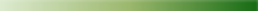 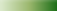 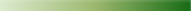 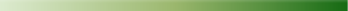 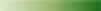 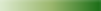 Βιολογική οξείδωση και επίδραση στην υγεία
Η οξέιδωση της αιθανόλης μπορεί να γίνει και με  δράση των ενζύμων του κυτοχρώματος P450 (που  υπάρχει σχεδόν σε όλους τους ιστούς, κυρίως στις  μιτοχονδριακές μεμβράνες & το ενδοπλασματικό  δίκτυο των ηπατικών κυττάρων) και την καταλάση  των υπεροξυσωμάτων, ή	μπορεί να μεταβολιστεί μη  οξειδωτικά προς κυτταροτοξικούς αιθυλεστέρες
οργανικών οξέων (που εμφανίζονται αμέσως στο  αίμα μετά την κατανάλωση).

Άλλα μεταβολικά μονοπάτια μετατροπής της αιθανόλης  σε ακεταλδεΰδη περιλαμβάνουν συνθάση νιτρικού
οξειδίου, οξειδορεδουκτάση ξανθίνης, αλδολάση  θρεονίνης, κ.α. μη αναγνωρισμένα ένζυμα.
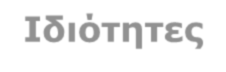 Αλκοόλη
Ιδιότητες
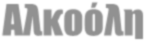 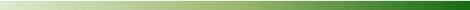 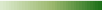 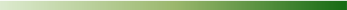 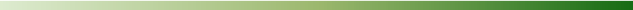 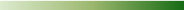 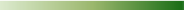 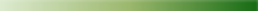 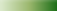 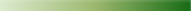 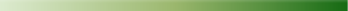 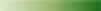 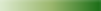 Βιολογική οξείδωση και επίδραση στην υγεία
Η ακεταλδεΰδη στη συνέχεια μεταβολίζεται  κυρίως με NAD+-εξαρτώμενες αλδεϋδικές  δεϋδρογονάσες ALDHs που υπάρχουν σε  πολλούς ιστούς:
ALDH
RCHO + NAD+ + H2O	→	RCOOH + NADH + H+

Η χρόνια κατανάλωση οινοπνεύματος  μειώνει την δράση των ALDH του συκωτιού  και αυξάνει τα επίπεδα ακεταλδεΰδης στο  αίμα.
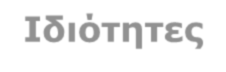 Αλκοόλη
Ιδιότητες
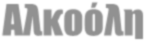 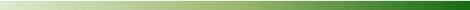 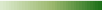 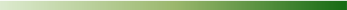 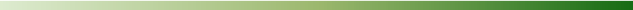 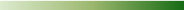 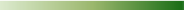 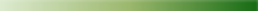 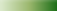 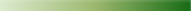 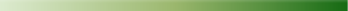 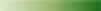 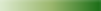 Βιολογική οξείδωση και επίδραση στην υγεία

Η ακεταλδεΰδη είναι τοξική και υπάρχουν  επιστημονικές αποδείξεις για την ικανότητα  πρόκλησης κακοηθειών στους  ανθρώπους κυρίως εκείνους με έλλειψη  ALDH.

Τα αλκοολούχα ποτά σχετίζονται με βλάβες  στην υγεία και θνησιμότητα λόγω
κατάχρησης, εθισμού και δηλητηρίασης  λόγω νοθείας με μεθανόλη (παράνομα/  αδήλωτα ποτά) ή άλλες τοξικές ουσίες.
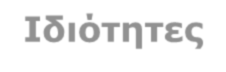 Αλκοόλη
Ιδιότητες
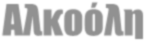 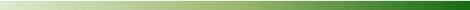 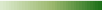 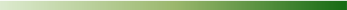 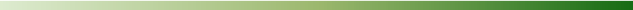 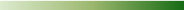 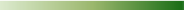 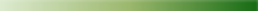 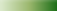 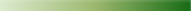 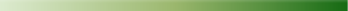 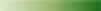 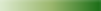 Βιολογική οξείδωση και επίδραση στην υγεία

Σύμφωνα με τον WHO  το 2010 η παγκόσμια  κατανάλωση  οινοπνεύματος ήταν
6.2 L καθαρής  αιθανόλης ανά  άτομο άνω των 15  ετών, 24.8% της  οποίας ήταν αδήλωτη  και 50.1%  καταναλώθηκε υπό  μορφή αποσταγμάτων:
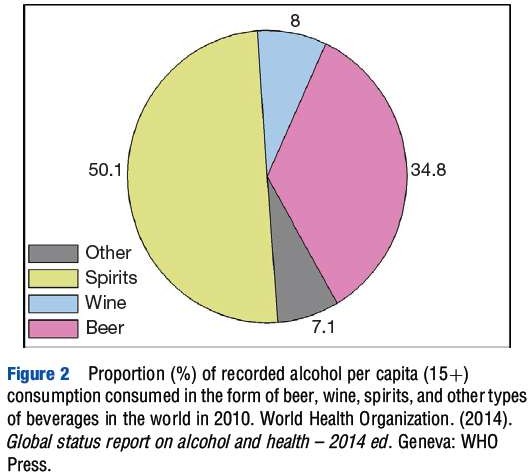 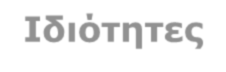 Αλκοόλη
Ιδιότητες
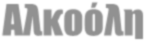 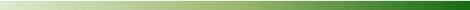 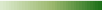 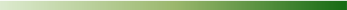 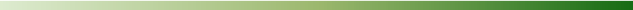 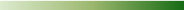 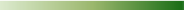 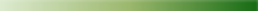 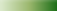 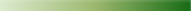 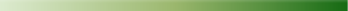 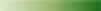 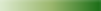 Βιολογική οξείδωση και επίδραση στην υγεία
Ασθένειες και βλάβες που σχετίζονται με την
κατανάλωση οινοπνεύματος:
Εθισμός (αλκοολισμός)
Νευροψυχιατρικές διαταραχές
Γαστρεντερικές παθήσεις
Καρδιοαγγειακές παθήσεις
Καρκίνος
Βίαιη συμπεριφορά
Εργατικά ατυχήματα
Επιπλοκές εγκυμοσύνης
Αύξηση σεξουαλικά μεταδιδόμενων νοσημάτων
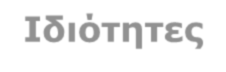 Αλκοόλη
Ιδιότητες
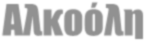 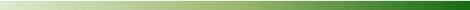 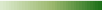 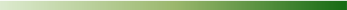 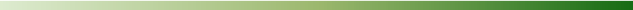 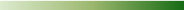 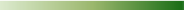 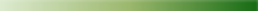 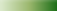 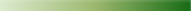 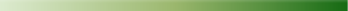 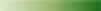 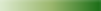 Βιολογική οξείδωση και επίδραση στην υγεία

Ισχυριζόμενα οφέλη από την μικρή  κατανάλωση οινοπνεύματος (κυρίως κρασιού και  μπύρας λόγω των φαινολικών αντιοξειδωτικών  που περιέχουν):
Μείωση ανεπιθύμητων επιδράσεων του άγχους
και της κατάθλιψης
Ενίσχυση της κοινωνικότητας
Προστασία της καρδιάς
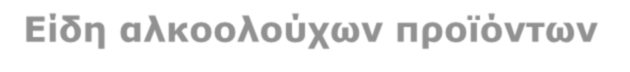 Αλκοόλη
Είδη αλκοολούχων προϊόντων
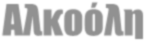 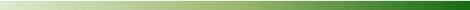 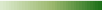 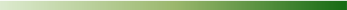 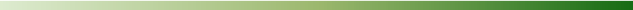 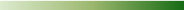 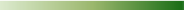 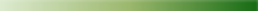 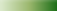 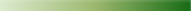 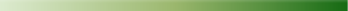 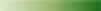 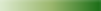 Σύμφωνα με τον ΟΗΕ (Statistics Division), οι
δραστηριότητες της παραγωγής αλκοολούχων
προϊόντων που βασίζονται στην αλκοολική ζύμωση
μπορεί να χωριστούν σε 3 κατηγορίες:
Απόσταξη (distilling), καθαρισμός (rectifying), και μίξη
(blending) αποσταγμάτων (spirits):
αποστάγματα, πόσιμο οινόπνευμα, αλκοολούχα ποτά (ουίσκι,  μπράντυ, τζιν, λικέρ), μίγματα αποσταγμάτων, αιθυλική  αλκόλη από ζύμωση, ουδέτερο οινόπνευμα (neutral spirits)
Οινοποίηση:
κρασί, σάκε, πέρρυ (από αχλάδι), μηλίτης, υδρόμελι, κρασιά  φρούτων, μικτά ποτά, βερμούτ (αρωματισμένο με βότανα
ενισχυμένο κρασί), ενισχυμένα με αλκοόλη, ή χαμηλής  περιεκτικότητας, ή χωρίς αλκοόλη ποτά
Ζυθοποίηση:
ποτά βύνης, μπύρα, μπύρα χωρίς αλκοόλη
!!!!!!!!!
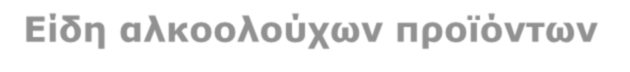 Αλκοόλη
Είδη αλκοολούχων προϊόντων
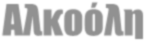 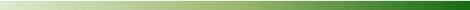 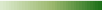 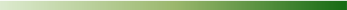 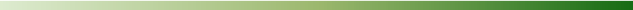 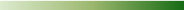 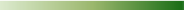 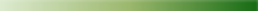 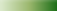 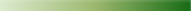 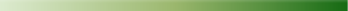 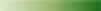 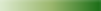 Το κρασί είναι το προϊόν ζύμωσης χυμού σταφυλιού  που ζυμώνεται παραδοσιακά με την ενδογενή  μικροχλωρίδα του σταφυλιού
Ο μηλίτης είναι το προϊόν ελεγχόμενης ζύμωσης  χυμού μήλων και το πέρρυ αντίστοιχα από αχλάδια
Η μπύρα είναι το ποτό που παράγεται με ζύμωση  του γλεύκους που εκχυλίζεται από βυνοποιημένα  δημητριακά και αρωματίζεται με λυκίσκο
Κρασιά απο ρύζι είναι προϊόντα ζύμωσης ρυζιού  που υφίστανται ταυτόχρονα υδρόλυση του  αμύλου και αλκοολική ζύμωση, από  αμυλολυτικούς μύκητες (koji fungi, Aspergillus
oryzae) και ζυμομύκητες, αντίστοιχα.
!!!!!!!!!
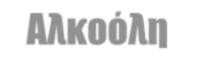 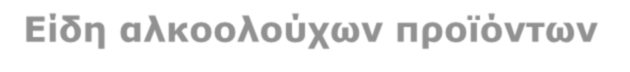 Αλκοόλη
Είδη αλκοολούχων προϊόντων
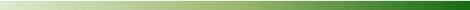 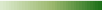 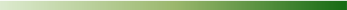 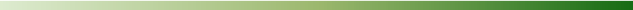 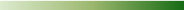 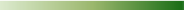 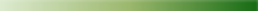 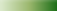 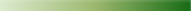 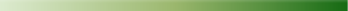 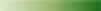 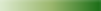 Αποστάγματα είναι ποτά που παράγονται με απόσταξη  ζυμωμένων υγρών.
Η απόσταξη μεταφέρει τα περισσότερα πτητικά  συστατικά στο απόσταγμα
Ο μεγάλος αλκοολικός βαθμός δεν επιτρέπει αλλοίωση από
μικροοργανισμούς.
Διακρίνοται δυο είδη ποτών με βάση το είδος  διεργασίας απόσταξης:
(α) αυτά που παράγονται με καθαρισμό (πολλαπλές  αποστάξεις), και ενδεχομένως φιλτράρισμα, και χάνουν  περισσότερα από τα χαρακτηριστικα της πρώτης ύλης  (βότκα και τζιν)
(β) αυτά που παράγονται με ειδικές τεχνικές ζύμωσης  και απόσταξης επιτρέποντας διατήρηση των ιδιαίτερων  χαρακτηριστικών της πρώτης ύλης (ουίσκι, ρούμι,
!!!!!!!!!
μπράντυ, και τεκίλα)
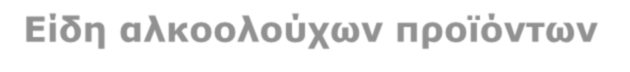 Αλκοόλη
Είδη αλκοολούχων προϊόντων
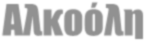 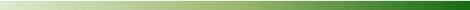 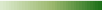 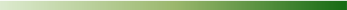 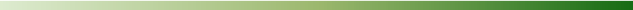 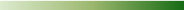 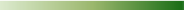 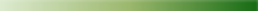 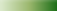 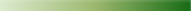 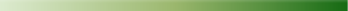 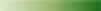 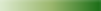 Ουδέτερο οινόπνευμα ή καθαρισμένο
απόσταγμα, ή αιθυλική αλκοόλη γεωργικής
προέλευσης (neutral alcohol or rectified spirit or  ethyl alcohol of agricultural origin):

Είναι το πολύ καθαρισμένο οινόπνευμα που  δεν φέρει κανένα οργανοληπτικό  χαρακτηριστικό της αρχικής πρώτης ύλης.

Χρησιμοποιείται για την παραγωγή ποτών όπως  η βότκα, το τζιν, τα αποστάγματα με γλυκάνισο  και τα περισσότερα λικέρ.
!!
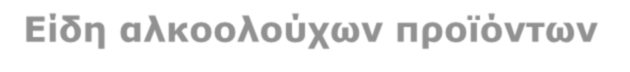 Αλκοόλη
Είδη αλκοολούχων προϊόντων
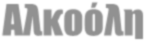 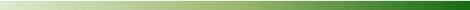 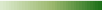 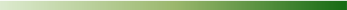 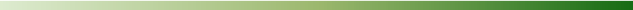 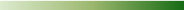 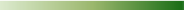 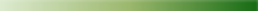 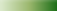 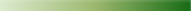 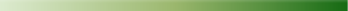 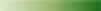 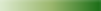 Μετουσιωμένο οινόπνευμα
(Denatured Alcohol)

Είναι το νοθευμένο οινόπνευμα με τοξικά και  κακής γεύσης συστατικά (π.χ. μεθανόλη,  βενζόλιο, πυριδίνη, καστορέλαιο, βενζίνη,
ισοπροπυλική αλκοόλη, ακετόνη) ώστε να είναι
ακατάλληλο για ανθρώπινη κατανάλωση

Συνήθως χρησιμοποιείται μεθανόλη (5–10%)

Χρησιμοποιείται σαν χαμηλού κόστους (χαμηλής  φορολογίας) διαλύτης ή καύσιμο για οικιακή ή  βιομηχανική χρήση
!!
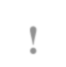 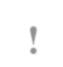 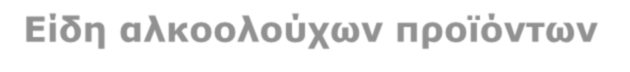 Αλκοόλη
Είδη αλκοολούχων προϊόντων
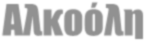 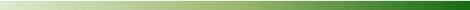 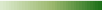 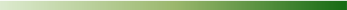 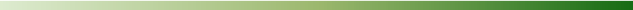 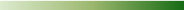 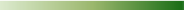 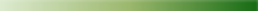 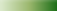 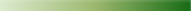 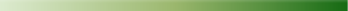 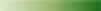 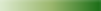 Απόλυτη αλκοόλη
Καθαρή αλκοόλη που παράγεται με διάφορες τεχνολογίες  αφυδάτωσης (αζεοτροπική απόσταξη, εκχυλιστική  απόσταξη, προσρόφηση με μοριακά κόσκινα, τεχνικές  μεμβρανών διεξάτμισης-pervaporation membranes).
Aζεοτροπική απόσταξη: η πιο συνηθισμένη βιομηχανική  διεργασία που βασίζεται στη χρήση ενός τρίτου  βαρύτερου συστατικού (συνδιαλύτης - π.χ. βενζόλιο ή  κυκλοεξάνιο) το οποίο δημιουργεί νέο αζεοτροπικό μίγμα  με την αιθανόλη και το νερό.
Απόσταξη του μίγματος αυτού δίνει καθαρη αλκοόλη με
<1% νερό και ίχνη του συνδιαλύτη.
Η απόλυτη αλκοόλη δεν προορίζεται για ανθρώπινη
κατανάλωση (εργαστηριακή χρήση ή καύσιμο).
!!
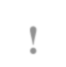 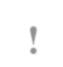 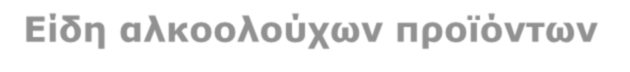 Αλκοόλη
Είδη αλκοολούχων προϊόντων
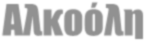 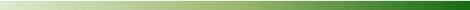 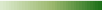 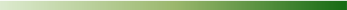 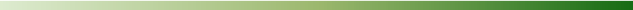 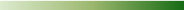 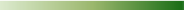 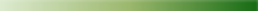 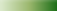 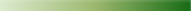 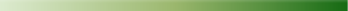 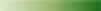 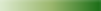 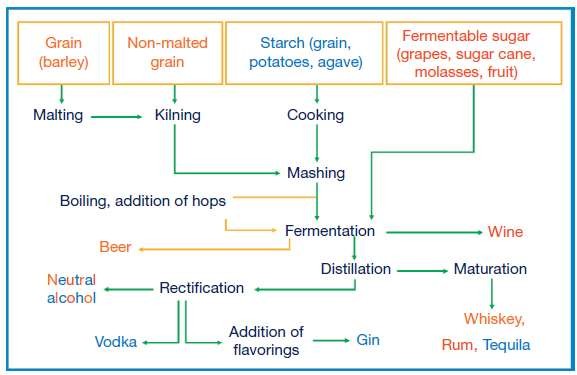 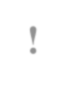 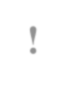 !!
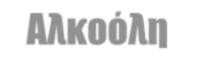 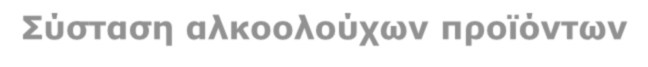 Αλκοόλη
Σύσταση αλκοολούχων προϊόντων
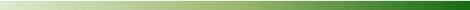 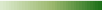 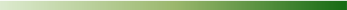 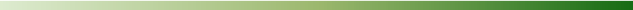 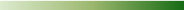 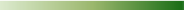 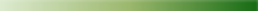 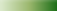 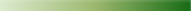 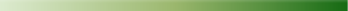 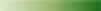 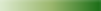 Αιθανόλη
Ο αλκοολικός βαθμός στα ποτά εκφράζεται ως %  κατ’ όγκον (% vol) (Γαλλικό ή Gay-Lussac system).
Στην Αμερική ως 2 x %vol (proof system).
Στα κρασιά κυμάινεται μεταξύ 8-15%; Πάνω από
14–15% είναι αποτέλεσμα ενίσχυσης (fortification).
Η μπύρα έχει 4-6% αλλά υπάρχει μεγάλη ποικιλία  προϊόντων με 0.5% (alcohol-free), 2.3% (low-  alcohol beer), ή και 20-40% alcohol.
Τα αποστάγματα έχουν 35-40% (ή και μέχρι 74%
ορισμένα, π.χ. αψέντι).
Το ουδέτερο οινόπνευμα έχει τουλάχιστον 96%.
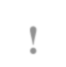 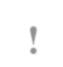 !!
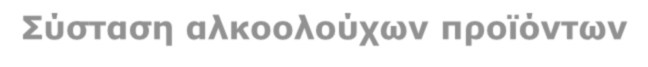 Αλκοόλη
Σύσταση αλκοολούχων προϊόντων
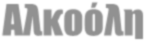 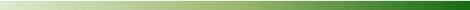 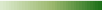 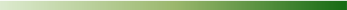 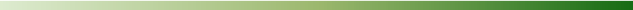 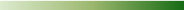 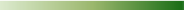 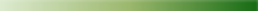 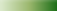 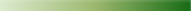 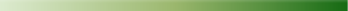 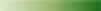 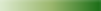 Ιδιότητες ουδέτερου οινοπνεύματος και
μερικών αποσταγμάτων
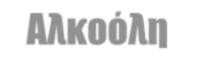 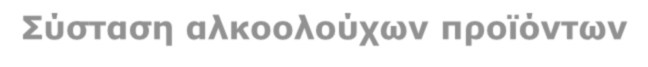 Αλκοόλη
Σύσταση αλκοολούχων προϊόντων
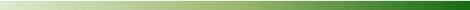 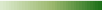 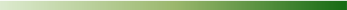 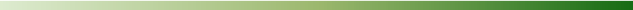 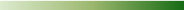 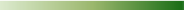 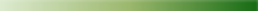 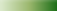 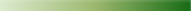 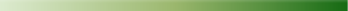 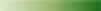 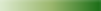 Αιθανόλη
Ο ρόλος της αιθανόλης είναι κρίσιμος όσον αφορά την  σταθερότητα, την παλαίωση, και τα οργανοληπτικά  χαρακτηριστικά των αλκοολούχων ποτών. Λειτουργεί  ως:
συντηρητικό, μη επιτρέποντας ανάπτυξη παθογόνων
και αλλοιογόνων μικροοργανισμών
διαλύτης που εκχυλίζει συστατικά της πρώτης ύλης
συμμετέχει σε αντιδράσεις που επηρρεάζουν  σημαντικά το άρωμα όπως οι εστέρες
επηρρεάζει την συνολική αντίληψη του αρώματος και
της γεύσης
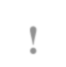 !
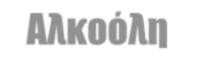 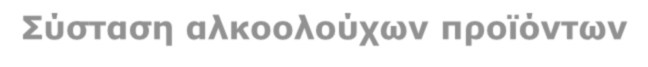 Αλκοόλη
Σύσταση αλκοολούχων προϊόντων
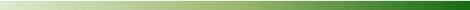 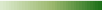 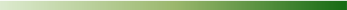 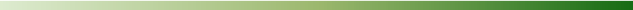 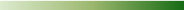 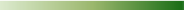 Νερό
Ο ρόλος του είναι κρίσιμος όσον αφορά την ποιότητα των
αλκοολούχων ποτών.
Στα κρασιά διαλυτοποιεί τις χρωστικές και αρωματικές  ουσίες, ρυθμίζει τις ιδιότητες ροής, και επηρρεάζει τις χημικές  αντιδράσεις, την παλαίωση, κλπ.
Στη μπύρα έχει ισχυρή επίδραση στη γεύση, χρώμα,
αφρισμό, και διάυγεια.
Στο ουίσκι επηρρεάζει την απόδοση της διεργασίας  χυλοποιήσης και τη χημεία της ζύμωσης και απόσταξης
Στα μεικτά ποτά όπως η βότκα και το τζιν η ποιότητα  επηρρεάζεται	από το νερό αραίωσης.
Η προσθήκη του στα ποτά ρυθμίζεται από τη νομοθεσία που
αφορά την καταλληλότητα για την συγκεκριμένη χρήση και
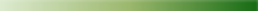 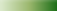 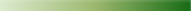 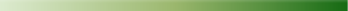 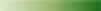 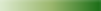 για ανθρώπινη κατανάλωση, την εκμετάλλευση φυσικών  αποθεμάτων νερού, κλπ.
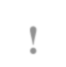 !
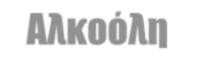 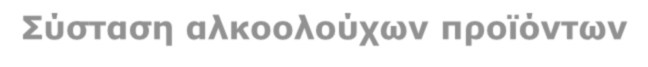 Αλκοόλη
Σύσταση αλκοολούχων προϊόντων
Μεθανόλη
Δεν είναι παραπροϊόν της ζύμωσης.
Παράγεται με ενζυμική υδρόλυση (πηκτινεστεράσες)	των  πηκτινών (πολυγαλακτουρονικά οξέα με μερικώς  εστεροποιημένες καρβοξυλικές ομάδες με μεθανόλη).
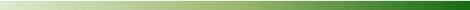 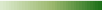 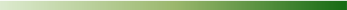 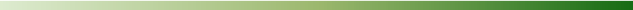 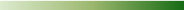 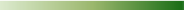 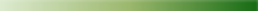 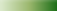 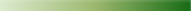 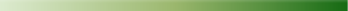 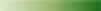 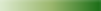 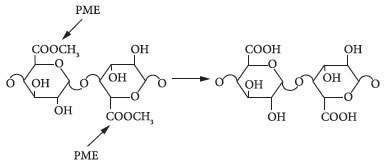 Επομένως η συγκέντρωσή της στα ποτά είναι απευθείας ανάλογη
με την περιεκτικότητα της πρώτης ύλης σε πηκτίνες.
Προσθήκη πηκτινολυτικών ενζύμων για διευκόλυνση της  διαύγασης ή ανάμιξη με αποστάγματα αυξάνει το ποσό της
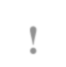 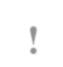 μεθανόλης στα ποτά.
!!
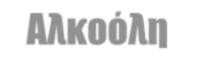 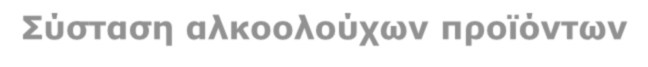 Αλκοόλη
Σύσταση αλκοολούχων προϊόντων
Μεθανόλη
Η απόσταξη πολλαπλασιάζει τη συγκέντρωση της μεθανόλης και  επομένως επηρρεάζει σημαντικά την ποιότητα των αποσταγμάτων  κυρίως στα παράνομα και μη δηλωμένα όπου ο ποιοτικός έλεγχος  είναι ανύπαρκτος.
Η κύρια επίδραση στην υγεία σχετίζεται με το μεταβολισμό της  προς φορμαλδεΰδη και φορμικό οξύ, που προκαλούν  καταστροφή του οπτικού νεύρου και τύφλωση.
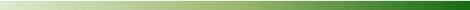 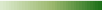 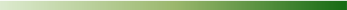 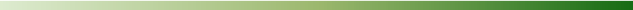 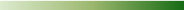 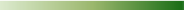 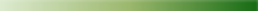 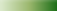 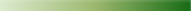 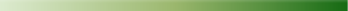 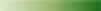 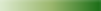 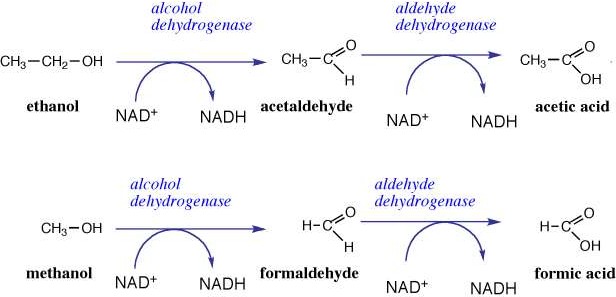 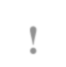 !
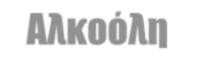 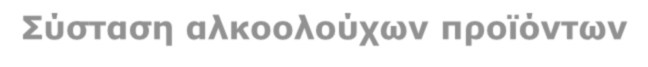 Αλκοόλη
Σύσταση αλκοολούχων προϊόντων
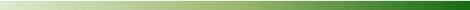 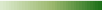 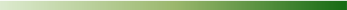 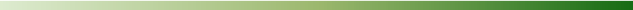 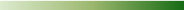 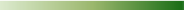 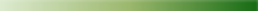 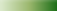 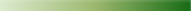 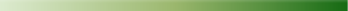 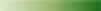 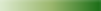 Πτητικά παραπροϊόντα (συμπαρoμαρτούντα)
Ο σχηματισμός τους εξαρτάται από το είδος της ζύμης-  δευτερεύοντες παράγοντες είναι η πρώτη ύλη, η  θερμοκρασία και το pH.
Τα κύρια παραπροϊόντα της ζύμωσης είναι εστέρες,
καρβονυλικές ενώσεις, ανώτερες αλκοόλες, πτητικά
οργανικά οξέα και γλυκερόλη.
Η επίδραση στο άρωμα εξαρτάται κυρίως από τη  συγκέντρωσή τους, το κατώφλι αντίληψης και τα επίπεδα  των άλλων πτητικών ενώσεων, αιθανόλης, O2, & CO2.
Τα αποστάγματα περιέχουν πολύ μεγαλύτερες  συγκεντρώσεις λόγω απόσταξης, εκτός αν έχουν  απομακρυνθεί με διεργασίες καθαρισμού (πολλαπλές
αποστάξεις και φιλτράρισμα).
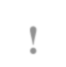 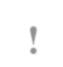 !!
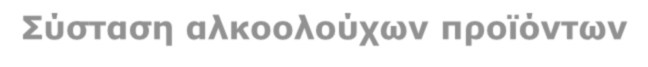 Αλκοόλη
Σύσταση αλκοολούχων προϊόντων
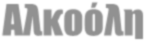 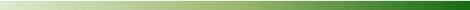 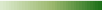 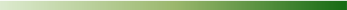 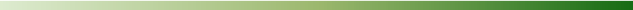 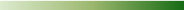 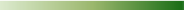 Πτητικά παραπροϊόντα (συμπαραμαρτούντα)
Οι εστέρες είναι σημαντικά συστατικά του αρώματος των  ποτών γιατί έχουν χαρακτηριστικά αρώματα  λουλουδιών/φρούτων και χαμηλά κατώφλια αντίληψης.

Παράγονται κατά τη ζύμωση ως παραπροϊόντα του  μεταβολισμού των λιπιδίων των σακχαρομυκήτων  (αλκοόλυση των ακυλ-CoA ενώσεων) ή με αργή αντίδραση  μεταξύ αλκοολών & λιπαρών οξέων κατά την παλαίωση.
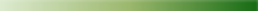 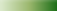 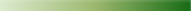 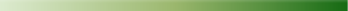 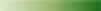 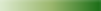 Σημαντικοί εστέρες των ποτών είναι ο οξικός  αιθυλεστέρας (φρουτώδης κάτω από 150 mg l-1), ο  οξικός ισοαμυλεστέρας (μπανάνα), ο οξικός
βενζυλεστέρας (μήλο), ο εξανοϊοκός αιθυλεστέρας  (μήλο, γλυκάνισος), ο οκτανοϊκός αιθυλεστέρας  (φρουτώδης, λιπαρός) και ο δεκανοϊκός αιθυλεστέρας  (μπράντυ).
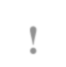 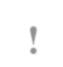 !!
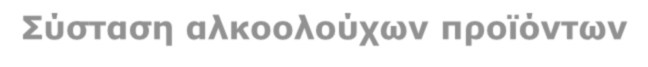 Αλκοόλη
Σύσταση αλκοολούχων προϊόντων
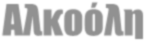 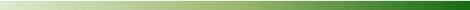 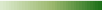 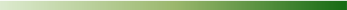 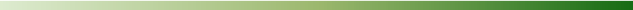 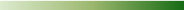 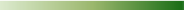 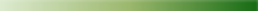 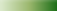 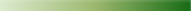 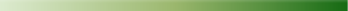 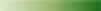 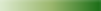 Πτητικά παραπροϊόντα (συμπαρομαρτούντα)

Οι ανώτερες αλκοόλες (πάνω από 2 C) παράγονται  κυρίως από τους σακχαρομύκητες κατά τη ζύμωση.
Λίγες εξαιρέσεις όπως οι εξανόλες, η βενζυλική  αλκοόλη & η 2-φαινυλ-αιθανόλη προέρχονται από  την πρώτη ύλη.
Σε μεγαλύτερες συγκεντρώσεις απαντώνται οι
προπανόλη-1, 2-μεθυλ-προπανόλη-1, 2-μεθυλ-
βουτανόλη-1 και 3-μεθυλ-βουτανόλη-1.
	Συνεισφέρουν θετικά στην πολυπλοκότητα του  αρώματος κάτω από <300 mg/L. Σε μεγαλύτερες  συγκεντρωσεις καλύπτουν το άρωμα του προϊόντων με
τις δυνατές δριμείες (pungent) οσμές τους.
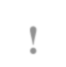 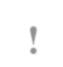 !!
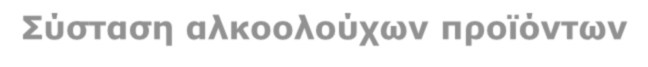 Αλκοόλη
Σύσταση αλκοολούχων προϊόντων
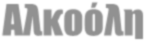 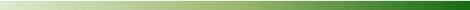 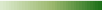 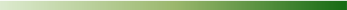 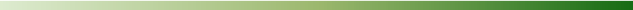 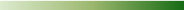 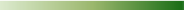 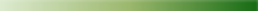 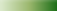 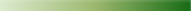 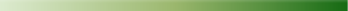 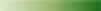 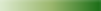 Πτητικά παραπροϊόντα (συμπαρομαρτούντα)
Οι περισσότερες αλδεΰδες των ποτών παράγονται  κατά τη ζύμωση (π.χ. ακεταλδεΰδη), κατεργασία  (π.χ. φουρφουράλη), ή εκχυλίζονται από το  βαρέλι (π.χ. κινναμαλδεΰδη & βανιλλίνη).
	Η ακεταλδεΰδη θεωρείται ανεπιθύμητη σε  συγκεντρώσεις πάνω απο το κατώφλι αντίληψης της  (χορτάρι).
Κετόνες που προέρχονται από την πρώτη ύλη είναι  οι νορισοπρενοϊδείς κετόνες, β-δαμασκηνόνη  (εξωτικά λουλούδια/φρούτα) και η α-ιονόνη  (βιολέτα).
!!
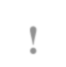 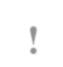 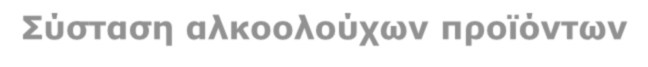 Αλκοόλη
Σύσταση αλκοολούχων προϊόντων
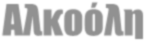 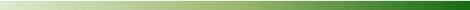 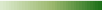 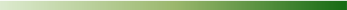 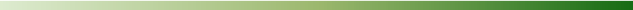 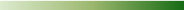 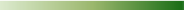 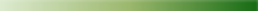 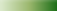 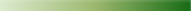 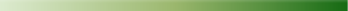 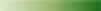 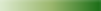 Πτητικά παραπροϊόντα (συμπαρομαρτούντα)
Κετόνες που παράγονται κατά τη ζύμωση δεν  έχουν πολύ μεγάλη επίδραση στο άρωμα, εκτός  από το διακετύλιο (2,3-βουτανοδιόνη) (οσμή  βουτύρου, ξηρών καρπών <5 mg l-1).

Το διακετύλιο είναι σημαντική ένωση για το  άρωμα της μπύρας.

Μετατρέπεται από τους σακχαρομύκητες σε  άοσμες ενώσεις κατά την ωρίμανση στους ~0 oC  (“diacetyl rest”) – διεργασία αργή και  ενεργοβόρος.
!!
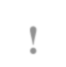 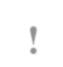 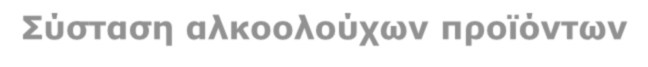 Αλκοόλη
Σύσταση αλκοολούχων προϊόντων
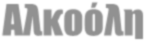 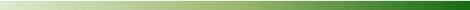 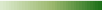 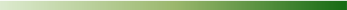 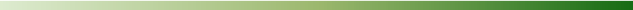 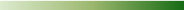 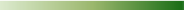 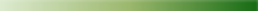 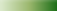 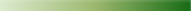 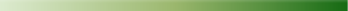 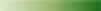 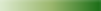 Πτητικά παραπροϊόντα (συμπαρομαρτούντα)
Η οξύτητα στα ποτά διακρίνεται σε γενική (fixed)
και πτητική (volatile acidity).
Τα πτητικά οξέα είναι οξέα που μπορούν να  απομακρυνθούν με απόσταξη με υδρατμούς, ενώ η  γενική αναφέρεται σε μη πτητικά οξέα (π.χ. τρυγικό).
Το οξικό οξύ είναι το κύριο οξύ στα κρασιά αλλά  απαντούν και άλλα οξέα όπως φορμικό, βουτυρικό,  προπιονικό και μεγαλύτερης αλύσσου λιπαρά οξέα.
Όλα τα πτητικά οξέα έχουν χαρακτηριστικές  οσμές/γεύσεις αλλά βρίσκονται σε ανιχνεύσιμες  συγκεντρώσεις μόνο ως αποτέλεσμα μικροβιακής  αλλοίωσης.
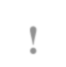 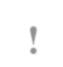 !!
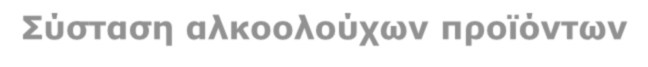 Αλκοόλη
Σύσταση αλκοολούχων προϊόντων
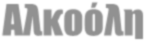 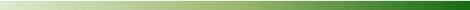 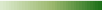 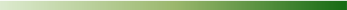 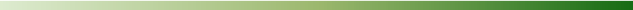 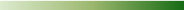 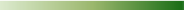 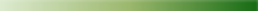 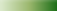 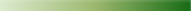 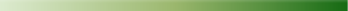 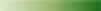 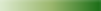 Πτητικά παραπροϊόντα (συμπαρομαρτούντα)
Τέλος οι κύριες θειούχες ενώσεις στο κρασί είναι  ανόργανες θειώδεις ενώσεις λόγω της σκόπιμης  προσθήκης SO2.

Οι κύριες οργανικές θειούχες ενώσεις είναι:
αμινοξέα κυστεΐνη και μεθειονίνη
πεπτίδιο γλουταθειόνη
βιταμίνες βιοτίνη και θειαμίνη
Θειόλες
ένα πλήθος άλλων πτητικων ενώσεων.
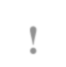 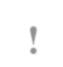 !!
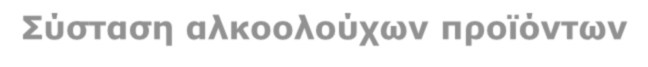 Αλκοόλη
Σύσταση αλκοολούχων προϊόντων
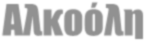 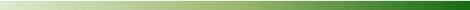 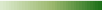 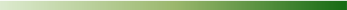 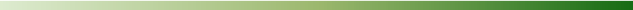 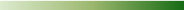 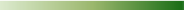 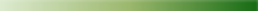 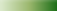 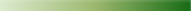 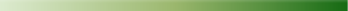 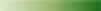 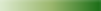 Πτητικά παραπροϊόντα (συμπαρoμαρτούντα)
Οι πτητικές οργανικές ενώσεις είναι  προϊόντα του μεταβολισμού των  σακχαρομυκήτων ή μη-ενζυμικών  αντιδράσεων κατά τη ζύμωση, ωρίμανση,  και παλαίωση

Παρόλο που υπάρχουν σε ιχνοποσότητες, τα  πολύ χαμηλά κατώφλια αντίληψης τις  καθιστούν σημαντικές ενώσεις για την  ποιότητα των ποτών.

!
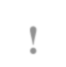 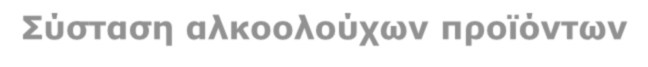 Αλκοόλη
Σύσταση αλκοολούχων προϊόντων
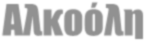 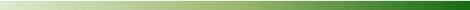 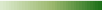 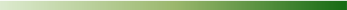 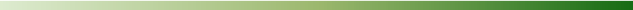 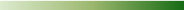 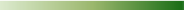 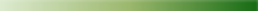 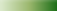 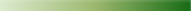 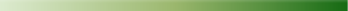 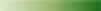 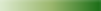 Παραγωγή πτητικών παραπροϊόντων κατά την
αλκοολική ζύμωση
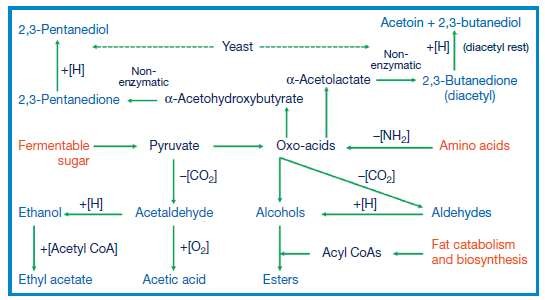 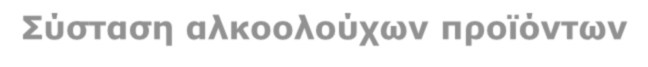 Αλκοόλη
Σύσταση αλκοολούχων προϊόντων
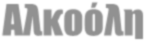 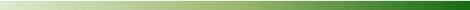 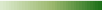 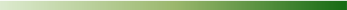 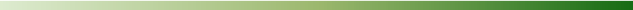 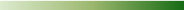 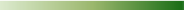 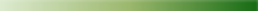 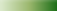 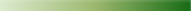 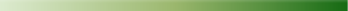 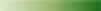 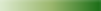 Τοξικές ενώσεις στα ποτά
Τοξικές ενώσεις στα ποτά είναι κυρίως οι:
Καρβαμιδικός αιθυλεστέρας
Χλωροπροπανόλες (CPs) (κυρίως 3-μονοχλωρο-
προπανοδιόλη-1,2)
Ακρυλαμίδιο
Φουράνιο
Φθαλικοί εστέρες (PAEs)
Μυκοτοξινες
Φυτοφάρμακα
Βαρέα μέταλλα
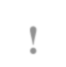 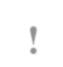 !!
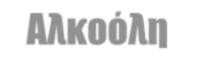 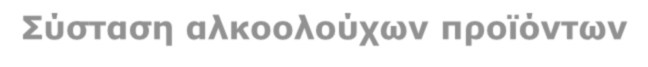 Αλκοόλη
Σύσταση αλκοολούχων προϊόντων
Τοξικές ενώσεις στα ποτά
Ο Καρβαμιδικός αιθυλεστέρας είναι παραπροϊόν της  ζύμωσης. Πάνω από 45 μg kg-1 έχουν αναφερθεί στο κρασί  και πολλές χημικές και βιολογικές διεργασίες έχουν προταθεί  για την μείωσή του.
Οι Χλωροπροπανόλες CPs, το ακρυλαμίδιο και το
φουράνιο σχηματίζονται κατά τις διεργασίες που  περιλαμβάνουν θέρμανση (π.χ. φρύξη της βύνης ή βράσιμο  του γλεύκους στη ζυθοποίηση). Είναι όλες ύποπτες για  καρκινογένεση.
Οι Φθαλικοί εστέρες PAEs είναι οι κυριότεροι  πλαστικοποιητές των πολυμερών όπως πολυβινυλοχλωρίδιο,  πολυαιθυλένιο, τερεφθαλικό πολυαιθυλένιο, και οξικοί  πολυβινυλεστέρες. Η αλκοόλη μπορεί να προκαλέσει  μεταφορά τους στο ποτό κατά την επαφή με πλαστικά υλικά.  Μπορεί να έχουν τοξικές επιδράσεις σε πολλαπλά όργανα του  ανθρώπου.
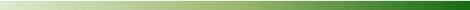 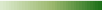 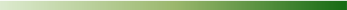 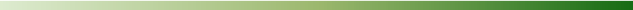 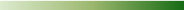 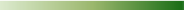 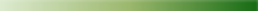 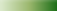 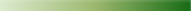 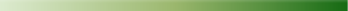 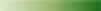 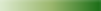 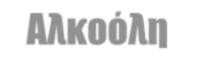 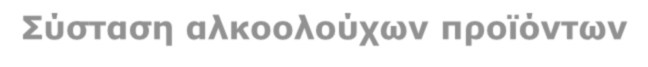 Αλκοόλη
Σύσταση αλκοολούχων προϊόντων
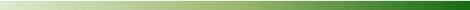 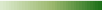 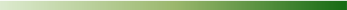 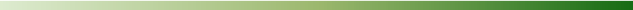 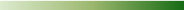 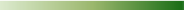 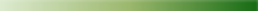 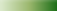 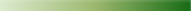 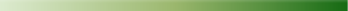 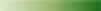 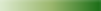 Τοξικές ενώσεις στα ποτά
Άλλα τοξικά συστατικά που έχουν βρεθεί στα αλκοολούχα  ποτά είναι:
Βενζόλιο [από μολυσμένο βιομηχανικό	CO2 ή σχηματισμό  από βενζοϊκό νάτριο (συντηρητικό)]
Μονοστυρένιο (επαφή με πολυεστερικά δοχεία)
Αλογονούχα οξικά οξέα (απολυμαντικά εξοπλισμού)
Πολυδιμεθυλοσιλοξάνια
Πολυκυκλικοί αρωματικοί υδρογονάνθρακες
Μέταλλα (από όλα τα σταδια παραγωγής, εμφιάλωσης,  αποθήκευσης, από την πρώτη ύλη και από νοθέιες)
Το κρασί και η μπύρα περιέχουν τις μεγαλύτερες  ποσότητες μεταλλικών στοιχείων σε σχέση με τα  αποστάγματα
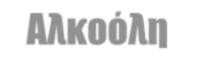 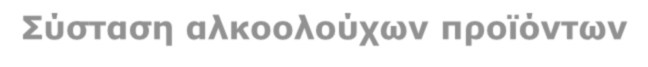 Αλκοόλη
Σύσταση αλκοολούχων προϊόντων
Τοξικές ενώσεις στα ποτά
Τέλος δύο σημαντικές κατηγορίες τοξικών συστατικών
στα αλκοολούχα ποτά είναι:
Μυκοτοξίνες
Δευτερογενείς μεταβολίτες των μυκήτων.
Ανώτατα επιτρεπτά όρια έχουν θεσπιστεί για την
ωχρατοξίνη Α και τις αφλατοξίνες Β1, Β2, G1 & G2.
Η απόσταξη μειώνει δραματικά την πιθανότητα	παρουσία
τους στα ποτά.

Φυτοφάρμακα
Η συγκέντρωση στα αλκοολούχα ποτά είναι πολύ μικρότερη
σε σχέση με την πρώτη ύλη.
Μπορεί να περάσουν στα αποστάγματα μόνο αν υπάρχουν σε
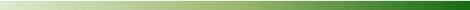 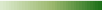 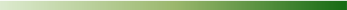 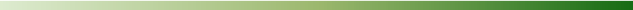 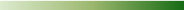 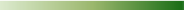 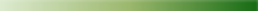 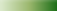 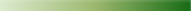 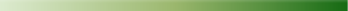 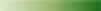 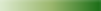 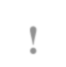 !
πολύ μεγάλες συγκεντρώσεις στην πρώτη ύλη.
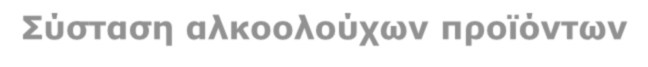 Αλκοόλη
Σύσταση αλκοολούχων προϊόντων
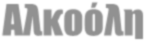 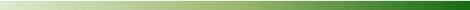 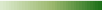 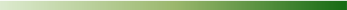 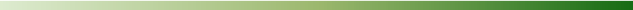 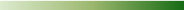 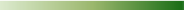 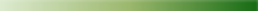 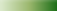 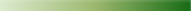 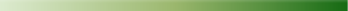 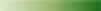 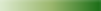 Λίστα πιθανών καρκινογόνων στα αλκοολούχα ποτά
(WHO)
Ουσία	Τύπος προϊόντος
Evaluation of  carcinogenicity in  humans
Sufficient
Ethanol  Acetaldehyde  Formaldehyde  Aflatoxins  Ochratoxin A  Patulin
Ethyl carbamate  Acrylamide  Furan
Benzene  Safrole
4-Methylimidazole
All  All
Wine, spirits, unrecorded  Beer
Beer, Wine  Apple cider  Beer
Beer  Beer  Beer  Liquers
Caramel colored beer and  whisky
Beer  Beer  Beer  All
Sufficient  Sufficient  Sufficient  Inadequate  Inadequate  Inadequate  Inadequate  Inadequate  Sufficient  Inadequate  Inadequate
N-Nirosodimethylamine  Arsenic  Cadmium
Lead
Inadequate  Sufficient  Sufficient  Limited
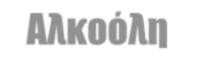 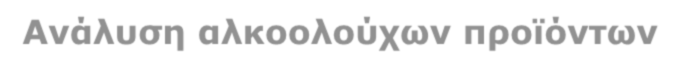 Αλκοόλη
Ανάλυση αλκοολούχων προϊόντων
Ανάλυση αλκοολούχων ποτών
Αναλυτικές τεχνικές και πρότυπα ποιοτικού ελέγχου  αναπτύσσονται και διατίθενται από διάφορους	διεθνείς,  διακρατικούς, εθνικούς και ιδιωτικούς οργανισμούς υπό μορφή  περιεκτικών και αξιόπιστων συλλογικών εκδόσεων όπως:
∆ιεθνής Οργανισµός Τυποποίησης (ISO)
European Community Reference Methods
Compendium of International Methods of the  International Organization of Vine and Wine (OIV)
Official Methods of Analysis of the Association of  Analytical Chemists (AOAC International)
Analytica-EBC of the European Brewery Convention
Πολυάριθμες αναλυτικές τεχνικές έχουν επίσης προταθεί στη  διεθνή επιστημονική βιβλιογραφία για την ανάλυση  αιθανόλης, συμπαραμαρτούντων, μετάλλων και τοξικών  συστατικών στα ποτά.
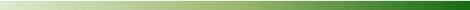 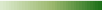 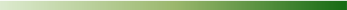 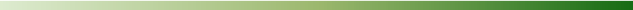 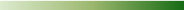 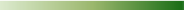 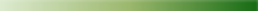 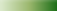 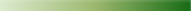 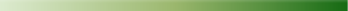 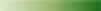 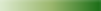 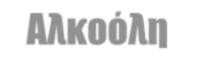 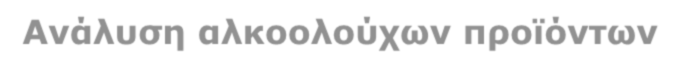 Αλκοόλη
Ανάλυση αλκοολούχων προϊόντων
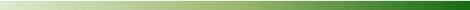 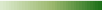 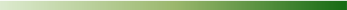 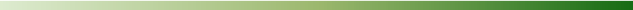 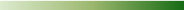 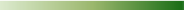 Ανάλυση αιθανόλης
Οι διάφορες μέθοδοι περιλαμβάνουν προσδιορισμό αιθανόλης με  βάση το ειδικό βάρος (specific gravity), χημικές,  χρωματογραφικές , και φασματοσκοπικές τεχνικές.

Προσδιορισμός με βάση το ειδικό βάρος (SG)
Για τον προσδιορισμό με βάση το SG, συνήθως απαιτείται
απόσταξη ή απόσταξη με υδρατμούς.
Ποτά που περιέχουν μικρές συγκεντρώσεις πτητικών ενώσεων  δεν χρειάζονται απόσταξη (π.χ. straight bourbon whiskey, και  μίγματα νερού-αλκοόλης).
Ο προσδιοριμός της αλκοόλης γίνεται μετά από εξουδετέρωση  με ένα αλκαλικό διάλυμα για αποφυγή απόσταξης των  πτητικών οργανικών οξέων ή με θειικό οξύ στην περίπτωση
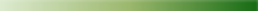 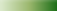 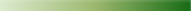 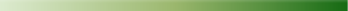 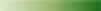 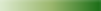 που στο ποτό υπάρχουν αφύσικα μεγάλες συγκεντρώσεις
αμμωνιακών ιόντων.
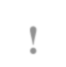 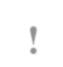 !!
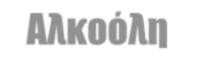 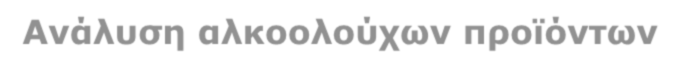 Αλκοόλη
Ανάλυση αλκοολούχων προϊόντων
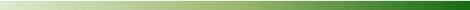 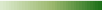 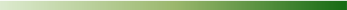 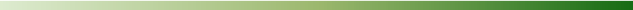 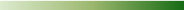 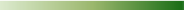 Προσδιορισμός με βάση το ειδικό βάρος (SG)
Η μέτρηση του αλκοολικου βαθμού του  αποστάγματος γίνεται με διάφορες  τεχνικές μέτρησης της πυκνότητας (π.χ.  με πυκνόμετρα ή αραιόμετρα ή  υδρόμετρα), του δείκτη διάθλασης, κ.α.
Για μέτρηση με πυκνόμετρο (pycnometer)  αποστάζεται σε συσκευή που περιλαμβάνει  φιάλη ενωμένη με κάθετο ψυκτήρα Liebig.
Για δείγματα	με <60% αλκοόλη το  πυκνόμετρο γεμίζεται στη θερμοκρασία  βαθμονόμησης του και το περιεχόμενο  μεταφέρεται ποσοτικά στη φιάλη  απόσταξης.
Το απόσταγμα συλλέγεται στο ίδιο  πυκνόμετρο και ο όγκος συμπληρώνεται  με νερό στη θερμοκρασία βαθμονόμησης.
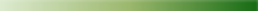 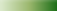 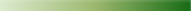 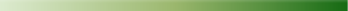 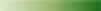 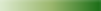 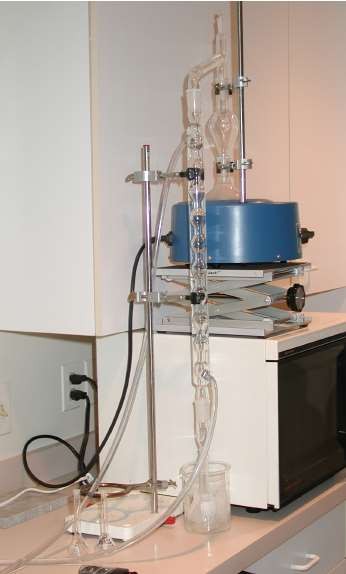 _ το δείγμα
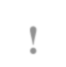 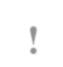 !!
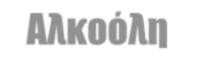 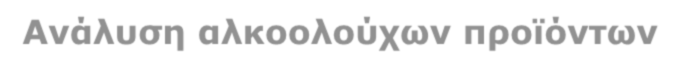 Αλκοόλη
Ανάλυση αλκοολούχων προϊόντων
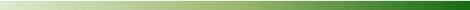 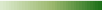 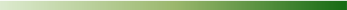 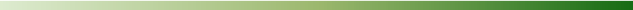 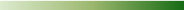 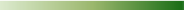 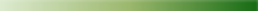 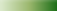 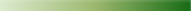 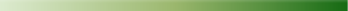 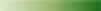 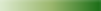 Προσδιορισμός με βάση το ειδικό βάρος (SG)
Το ειδικό βάρος του δείγματος και του αποστάγμα-  τος προσδιορίζονται από το λόγο του βάρους του  δέιγματος (ή αποστάγματος) προς το βάρος του  νερού, και το %vol αλκοόλης του αποστάγματος  υπολογίζεται στους 15.56oC από ειδικούς πίνακες  μετατροπής.
Δείγματα με >60% αλκοόλη αποστάζονται σε  μεγαλύτερου όγου πυκνόμετρα από εκείνα που  χρησιμοποιήθηκαν για την προετοιμασία του  δείγματος υπό τις ίδιες συνθηκες.
Η μέθοδος υδρόμετρου (ή αλκοολόμετρου)  εφαρμόζεται σε ποτά με <600 mg εκχύλισμα/100 ml.
Χρησιμοποιούνται καθαρά και στεγνά υδρόμετρα  (κλίμακας 0.1-0.2o proof). Γίνονται διορθώσεις στις  μετρήσεις του υδρόμετρου με βάση τη  θερμοκρασία μέτρησης.
Αλκοολόμετρο (ή υδρόμετρο)	πυκνόμετρο (pycnometer)
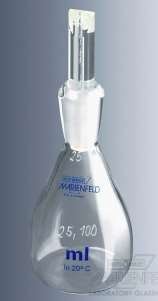 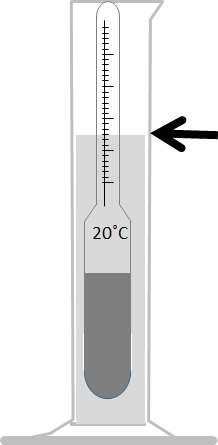 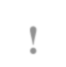 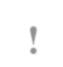 !!
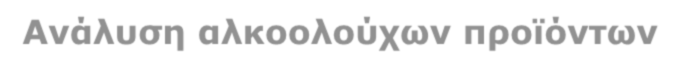 Αλκοόλη
Ανάλυση αλκοολούχων προϊόντων
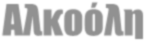 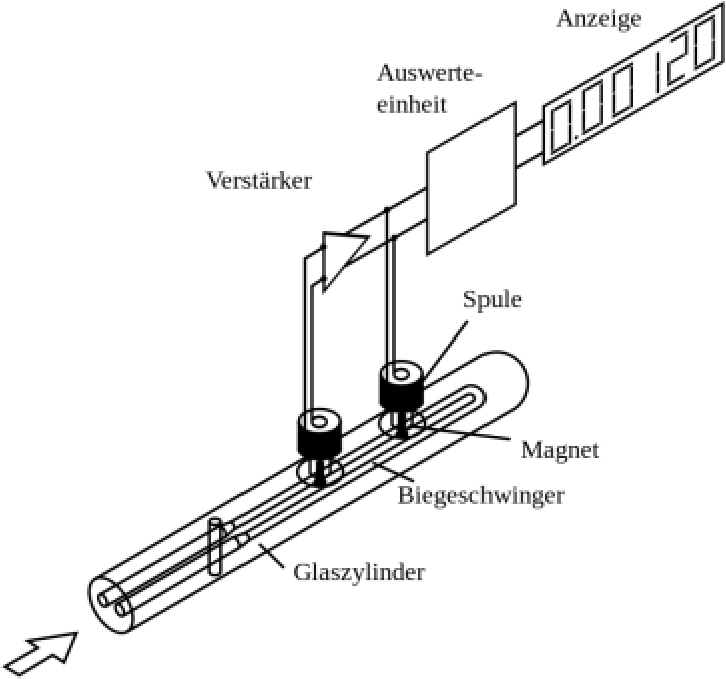 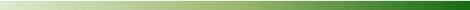 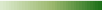 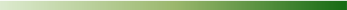 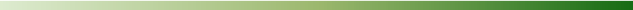 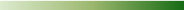 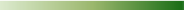 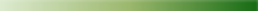 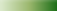 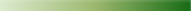 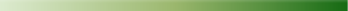 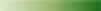 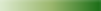 Προσδιορισμός με βάση το ειδικό  βάρος (SG)

Στις μεθόδους μέτρησης
πυκνότητας (densitometric  methods) χρησιμοποιείται
πυκνόμετρο ταλάντωσης (density  meter) που προσδιορίζει το SG στους  20oC μετρώντας την συχνότητα  ταλάντωσης σωλήνα-U γεμάτου με  το δείγμα και εκείνες δύο προτύπων:  του αέρα (φαινόμενο SG=0.00000)  και φρέσκου δις-απεσταγμένου ή  απιονισμένου νερού (φαινόμενο
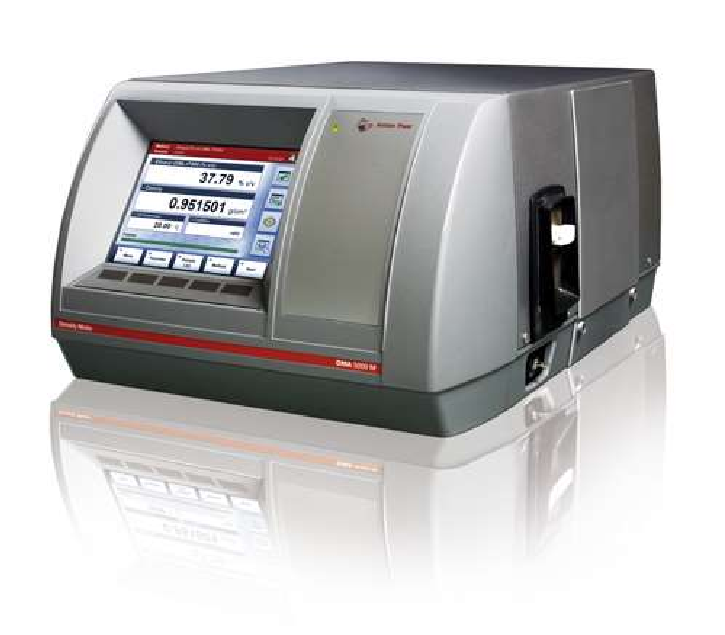 SG=1.00000).
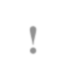 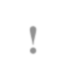 !!
https://en.wikipedia.org/wiki/Oscillating_U-tube
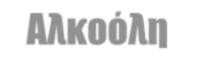 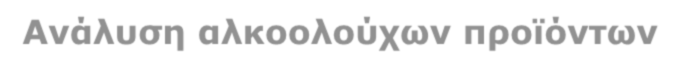 Αλκοόλη
Ανάλυση αλκοολούχων προϊόντων
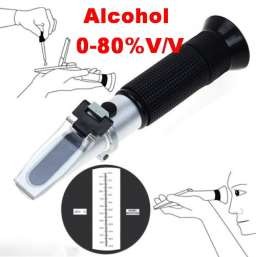 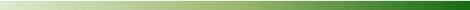 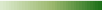 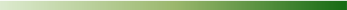 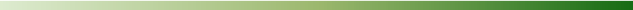 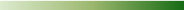 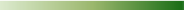 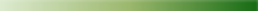 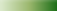 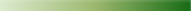 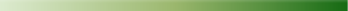 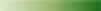 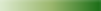 Προσδιορισμός με βάση το ειδικό βάρος
(SG)
Στις μεθόδους μέτρησης του δείκτη
διάθλασης (refractive index) ορισμένος  όγκος δείγματος μετράται και αποστάζεται.  Το άπόσταγμα αραιώνεται σε ορισμένο όγκο  στη θερμοκρασία βαθμονόμησης του  ογκομετρικού δοχείου, και λαμβάνεται η  μέτρηση σε διαθλασίμετο.
Στις παραπάνω μεθόδους το % vol αλκοόλης  λαμβάνεται στους 15.56oC, μετά από  διορθώσεις θερμοκρασίας με κατάλληλους
πίνακες μετατροπής.
Η % κ.β. περιεκτικότητα αλκοόλης μπορεί  επίσης να υπολογιστεί με παρόμοιες μεθόδους  μετά από ακριβή ζύγιση του προς ανάλυση
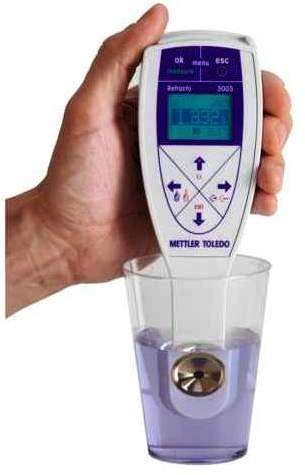 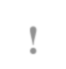 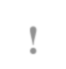 δείγματος.
!!
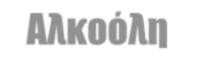 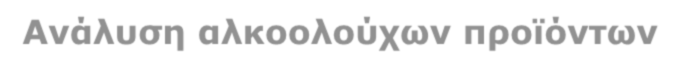 Αλκοόλη
Ανάλυση αλκοολούχων προϊόντων
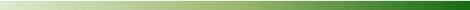 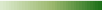 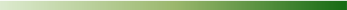 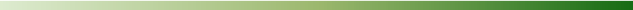 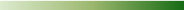 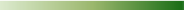 Προσδιορισμός με χημικές μεθόδους
Απλές, γρήγορες και ευαίσθητες μέθοδοι χρωματομετρικές  και φθορισμομετρικές έχουν αναπτυχθεί για τη μέτρηση  αλκοόλης με εφαρμογές στα αλκοολύχα ποτά, βιοκαύσιμα,  βασική έρευνα και κλινικές μελέτες
Κοινή μέθοδος είναι η χρήση διχρωμικού καλίου για  οξείδωση της αιθανόλης προς οξικό οξύ και  προσδιορισμό της περίσειας του οξειδωτικού με  τιτλοδότηση με άλας του Mohr [ενναμώνιος δισθενής  θειικός σίδηρος, (NH4)2Fe(SO4)2·6H2O].
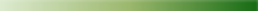 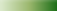 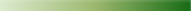 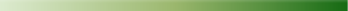 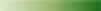 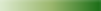 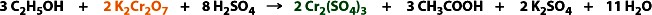 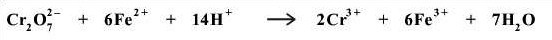 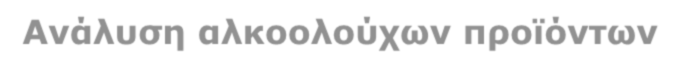 Αλκοόλη
Ανάλυση αλκοολούχων προϊόντων
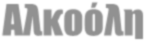 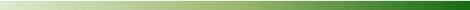 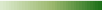 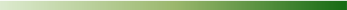 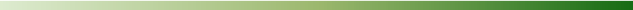 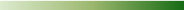 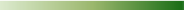 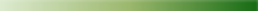 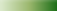 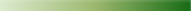 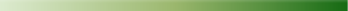 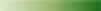 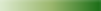 Προσδιορισμός με χημικές μεθόδους

Χρησιμοποιείται επίσης η αντίδραση  της αιθανόλης με εναμμώνιο νιτρικό
(IV) δημήτριο [(NH4)2Ce(NO3)6] σε  όξινο διάλυμα προς έντονα κόκκινο  προϊόν:
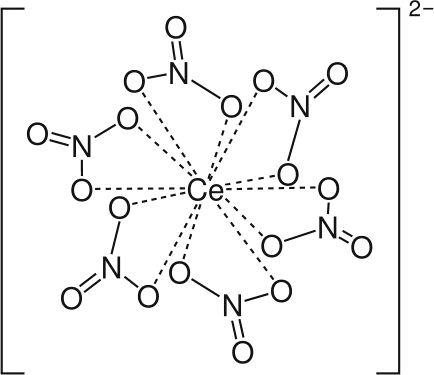 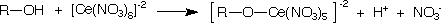 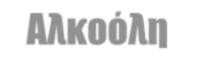 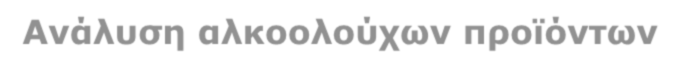 Αλκοόλη
Ανάλυση αλκοολούχων προϊόντων
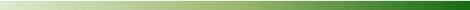 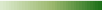 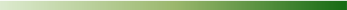 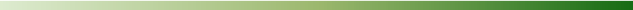 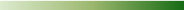 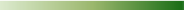 Προσδιορισμός με ενζυμικές μεθόδους
Τέλος, το ένζυμο αλκοολική οξειδάση (alcohol oxidase,  AOX) είναι πολύτιμο εργαλείο στην ανάλυση αιθανόλης σε  σύνθετα μίγματα.

Έχουν αναπτυχθεί διάφοροι αισθητήρες AOX που  βασίζονται στην αμπερομετρική παρατήρηση κατανάλωσης  O2 ή σχηματισμού H2O2
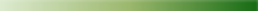 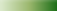 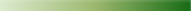 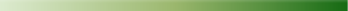 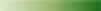 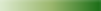 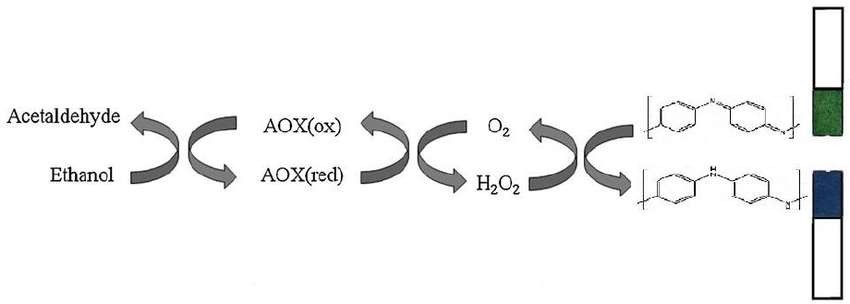 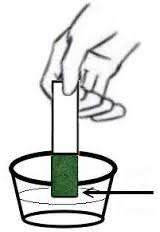 Δι-ενζυμικά συστήματα έχουν επίσης κατασξευαστεί με AOX  και ένα δεύτερο ένζυμο όπως η υπεροξειδάση χρένου  (horseradish peroxidase).
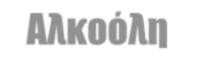 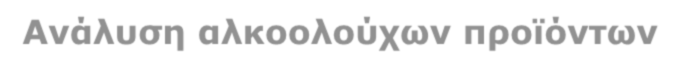 Αλκοόλη
Ανάλυση αλκοολούχων προϊόντων
Προσδιορισμός με χρωματογραφικές μεθόδους
Οι μέθοδοι αέριας χρωματογραφίας (GC) περιλαμβάνουν  τη χρήση ανιχνευτών ιονιμού φλόγας (flame ionization  detectors, FID), στήλες με χημικώς αδρανή και  θερμοάντοχα πορώδη πολυμερή, όπως πολυαιθυλενο-  γλυκόλη (PEG) και διασυνδεδεμένες πολυαρωματικές  ρητίνες, διαλύματα νερού-αιθανόλης ως πρότυπα, και N2  ως φέρον άεριο.

Τα συστήματα αυτά είναι επίσης κατάλληλα για την  ανάλυση άλλων πτητικών ενώσεων όπως αλκοόλες και  εστέρες οργανικών οξέων.

Οι μέθοδοι αυτές μπορεί να απαιτούν δειγματοληψία  υπερκείµενης φάσης (headspace sampling) ή εκχύλιση  με οργανικούς διαλύτες ή και καθόλου προετοιμασία αλλά
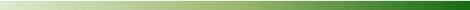 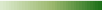 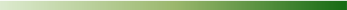 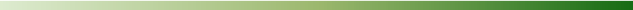 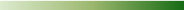 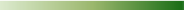 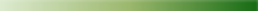 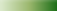 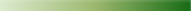 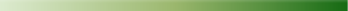 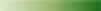 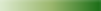 απευθείας έγχυση του δείγματος στο χρωματογράφο.
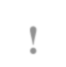 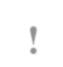 !!
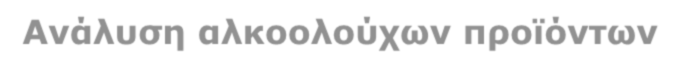 αλκοόλη
Ανάλυση αλκοολούχων προϊόντων
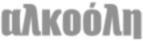 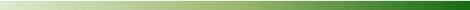 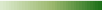 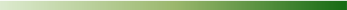 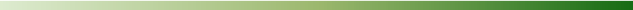 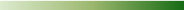 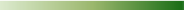 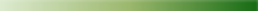 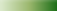 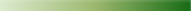 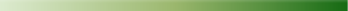 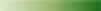 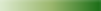 Προσδιορισμός με χρωματογραφικές μεθόδους

Τέλος η αιθανόλη μπορέι να προσδιοριστεί
με υγρή χρωματογραφία υψηλής απόδοσης
(high performance liquid chromatography,  HPLC).

Οι τεχνικές περιλαμβάνουν στήλες
πακεταρισμένες με ιονικά-τροποποιημένα
πολυμερή κατανομής (ion-moderated partition  polymers), αραιά διαλύματα οξέων ή
απεσταγμένο νερό ως κινητή φάση και  ανιχνευτές δείκτη διάθλασης (RID).
!!
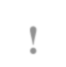 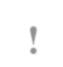 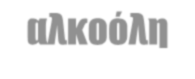 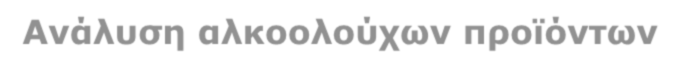 αλκοόλη
Ανάλυση αλκοολούχων προϊόντων
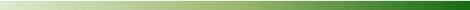 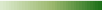 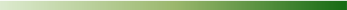 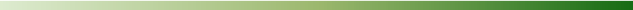 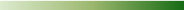 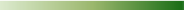 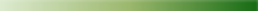 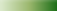 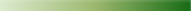 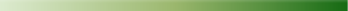 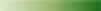 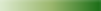 Προσδιορισμός με φασματοσκοπικές μεθόδους
Η αιθανόλη μπορέι να προσδιοριστεί με τεχνικές  Φασματοσκοπίας Υπερύθρου (IR), που βασίζονται στη  μέτρηση της απορρόφησης	διαφορετικών μηκών κύματος  που διέρχονται από το δείγμα.
Παρόλο που ο εξοπλισμός είναι φθηνότερος και οι τεχνικές  πολύ εύκολες, οι τεχνικές IR δεν έχουν την ευαισθησία των  μεθόδων GC ή HPLC και χρησιμοποιούνται κυρίως για  ποιοτικό προσδιορισμό.
Ωστόσο, η Φασματοφωτομετρία Εγγύς Υπερύθρου  (NIR) αποτελεί σημαντικό αναλυτικό εργαλείο για το  χαρακτηρισμό διαλυτών.
Τεχνικές Φασματοσκοπίας Raman έχουν επίσης προταθεί  για τον ποσοτικό προσδιορισμό αιθανόλης και μεθανόλης
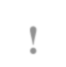 στα αλκοολούχα ποτά.
!
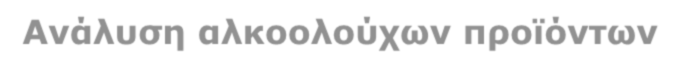 αλκοόλη
Ανάλυση αλκοολούχων προϊόντων
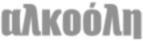 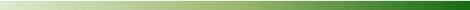 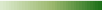 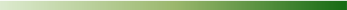 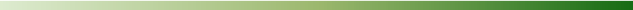 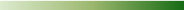 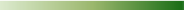 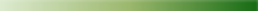 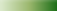 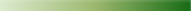 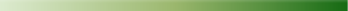 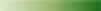 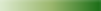 Προσδιοριμός στερεού εκχυλίσματος (dry extract)
και ανόργανων συστατικών

Το ολικό στερεό εκχύλισμα (total dry extract,  TDE) περιλαμβάνει όλα τα συστατικά που είναι μη-  πτητικά υπό καθορισμένες συνθήκες.
Ζυγοσταθμικές μέθοδοι για τον προσδιορισμό του  TDE περιλαμβάνουν ξήρανση του υπολλείματος που  απομένει μετά από εξάτμιση και ξήρανση.
Το TDE μπορέι να υπολογιστεί επίσης έμμεσα από  την πυκνότητα του δείγματος από το οποίο  απομακρύνθηκε η αιθανόλη και όγκος ρυθμίστηκε  ξανά στόν αρχικό με νερό.
!
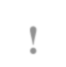 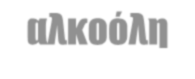 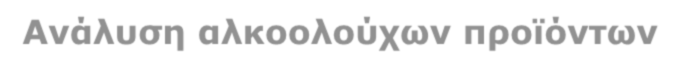 αλκοόλη
Ανάλυση αλκοολούχων προϊόντων
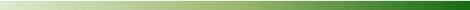 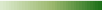 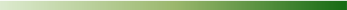 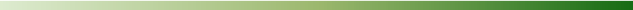 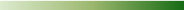 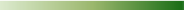 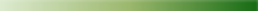 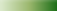 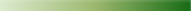 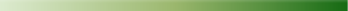 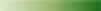 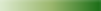 Προσδιοριμός στερεού εκχυλίσματος (dry extract) και  ανόργανων συστατικών
Τα ανόργανα συστατικά εκφράζονται ως τέφρα που  ορίζεται ως το ποσό των συστατικών που απομένουν μετά  από καύση (500-550oC), ή το στερεό υπόλλειμα που  απομένει μετά από εξάτμιση του δείγματος (dry ashing) με  τρόπο ώστε όλα τα κατιόντα (εκτός του αμμωνίου) να  έχουν μετατραπεί σε ανθρακικά ή άλλα άνυδρα ανόργανα  άλατα.
Επιμέρους μεταλλικά στοιχεία στα αλκοολούχα ποτά  προσδιορίζονται συνήθως με τεχνικές Φασματομετρίας  Ατομικής Απορρόφησης (Αtomic Αbsorption  Spectrometry, AAS) ή Εκπομπής (Αtomic Emission  Spectrometry, AES) καθώς και χρωματομετρικές ή  ηλεκτροχημικές μεθόδους.
!
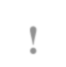 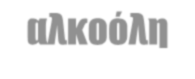 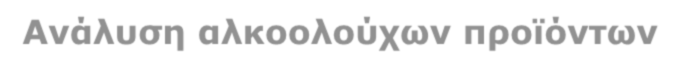 αλκοόλη
Ανάλυση αλκοολούχων προϊόντων
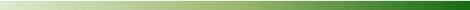 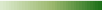 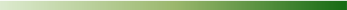 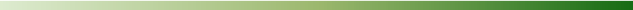 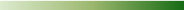 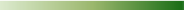 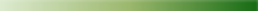 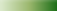 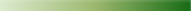 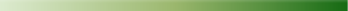 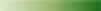 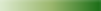 Προσδιοριμός των πτητικών συμπαραμαρτούντων
(volatile congeners)
Ο προσδιοριμός άλλων πτητικών ενώσεων στα αλκοολούχα  ποτά όπως η ακεταλδεΰδη, ο οξικός αιθυλεστέρας, η ακετάλη,  η μεθανόλη, κ.λπ., μπορεί να γίνει απευθείας με ή μετά από  απόσταξη, με GC-FID χρησιμοποιώντας κατάλληλα πρότυπα  διαλύματα των ουσιών αυτών.

Η μεθανόλη μπορέι να προσδιοριστεί χρωματομετρικά μετά  από οξείδωση προς φορμαλδεΰδη με υπερμαγγανικό κάλιο  και στη συνέχεια αντίδραση με χρωμοτροπικό οξύ (4,5-  διφθορο-ναφθαλεν-2,7-σουλφονικό οξύ) προς βιολετί  προϊόν.
Συστατικά μικότερων συγκεντρώσεων μπορούν να  αναλυθούν με διάφορες τεχνικές GC-MS (gas  chromatography-mass spectrometry).
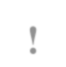 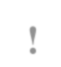 !!
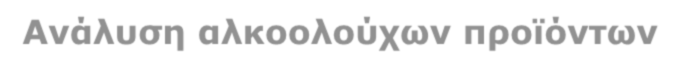 αλκοόλη
Ανάλυση αλκοολούχων προϊόντων
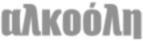 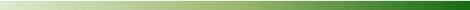 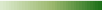 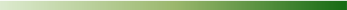 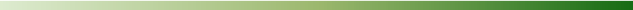 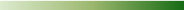 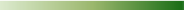 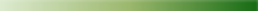 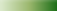 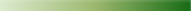 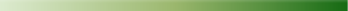 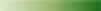 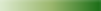 Προσδιοριμός οργανικών επιμολύνσεων

Για την ανάλυση φυτοφαρμάκων έχουν αναπτυχθεί  διάφορες τεχνικές όπως GC-MS/MS (Gas  chromatography – tandem mass spectrometry)  που αποτελεί τη μέθοδο επιλογής για την ανάλυση  πολύπλοκων μιγμάτων ως πολύ εκλεκτική τεχνική που  δεν επηρρεάζεται από τη μήτρα (matrix) του  δείγματος.

Τεχνικές LC–MS/MS (liquid chromatography –  tandem mass spectrometry) επίσης  χρησιμοποιούνται για την ανάλυση φυτοφαρμάκων.

!!
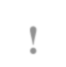 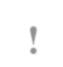 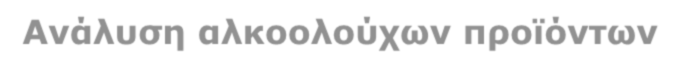 αλκοόλη
Ανάλυση αλκοολούχων προϊόντων
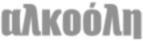 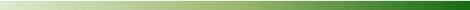 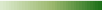 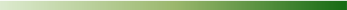 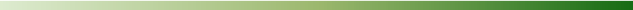 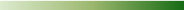 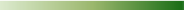 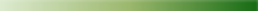 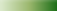 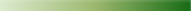 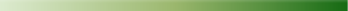 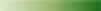 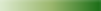 Προσδιοριμός οργανικών επιμολύνσεων
Αναλυτικές τεχνικές για την ανάλυση μυκοτοξινών  όπως LC-FD (LC με ανιχνευτή φθορισμού) και LC–  MS/MS, έχουν αναπτυχθεί πρόσφατα κυρίως για την  οχρατοξίνη A (OTA) στα κρασιά. Μέθοδοι για την  ταυτόχρονη ανάλυση φυτοφαρμάκων και  μυκοτοξινών έχουν επίσης προταθεί.
Τέλος, προσδιοριμός φθαλικών εστέρων στα ποτά  γίνεται με GC-MS μετά από εκχύλιση με μη-πολικό  διαλύτη.
Ο καρβαμιδικός αιθυλεστέρας μπορεί να
προσδιοριστεί με GC-MS/MS.
!!
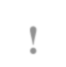 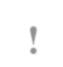 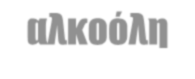 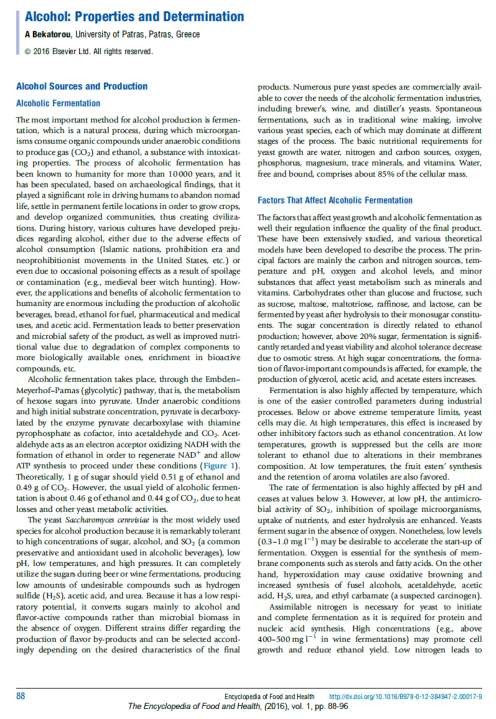 αλκοόλη
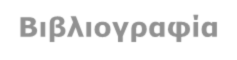 Βιβλιογραφία
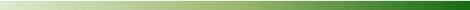 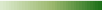 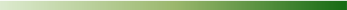 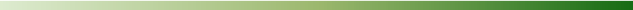 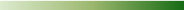 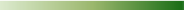 Bekatorou A. Alcohol: Properties and  Determination. In: Caballero, B., Finglas, P.,  and Toldrá, F. (edsThe Encyclopedia of Food  and Health, (2016), vol. 1, pp. 88-96.
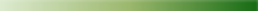 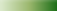 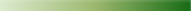 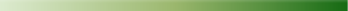 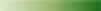 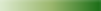 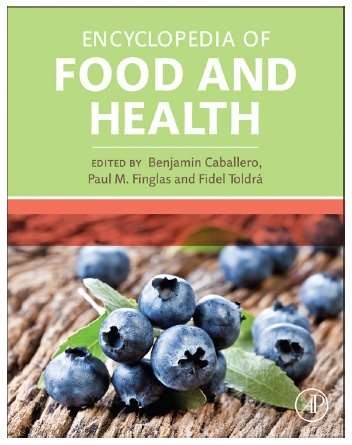 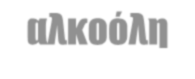 αλκοόλη
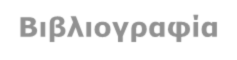 Βιβλιογραφία
Ερωτήσεις
Ποιές είναι οι τρεις κατηγορίες δραστηριοτήτων παραγωγής αλκοολούχων προϊόντων  που βασίζονται στην αλκοολική ζύμωση;
Τι γνωρίζεται για την αλκοολική ζύμωση; [βιοχημεία, μικροβιολογία, (παρα)προϊόντα].
Παράγοντες που επηρεάζουν την αλκοολική ζύμωση - Ρόλος οξυγόνου σε συνδυασμό με
την πηγή άνθρακα στην αλκοολική ζύμωση – Ρόλος του αφομοιώσιμου αζώτου
Ποιους τρόπους γνωρίζετε για την ανάλυση της αιθανόλης στα αλκοολούχα ποτά;
Τι είναι ουδέτερη, μετουσιωμένη και απόλυτη αλκοόλη;
Τι είδους μέθοδοι υπάρχουν διαθέσιμες για τον προσδιορισμό συμπαρομαρτούντων στα
αλκοολούχα ποτά;
Τι είναι αζεοτροπικό μίγμα; Πως μπορεί να παραχθεί 100% αλκοόλη;
Πως προσδιορίζονται τα ανόργανα συστατικά και το ξηρό ολικό εκχύλισμα στα
αλκοολούχα ποτά;
Πως μπορούν να προσδιοριστούν υπολείμματα φυτοφαρμάκων και μυκοτοξινών στα  αλκοολούχα ποτά;
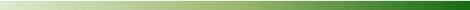 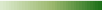 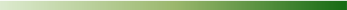 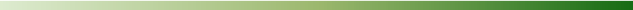 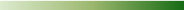 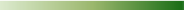 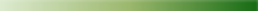 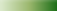 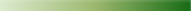 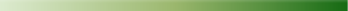 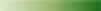 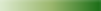 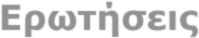